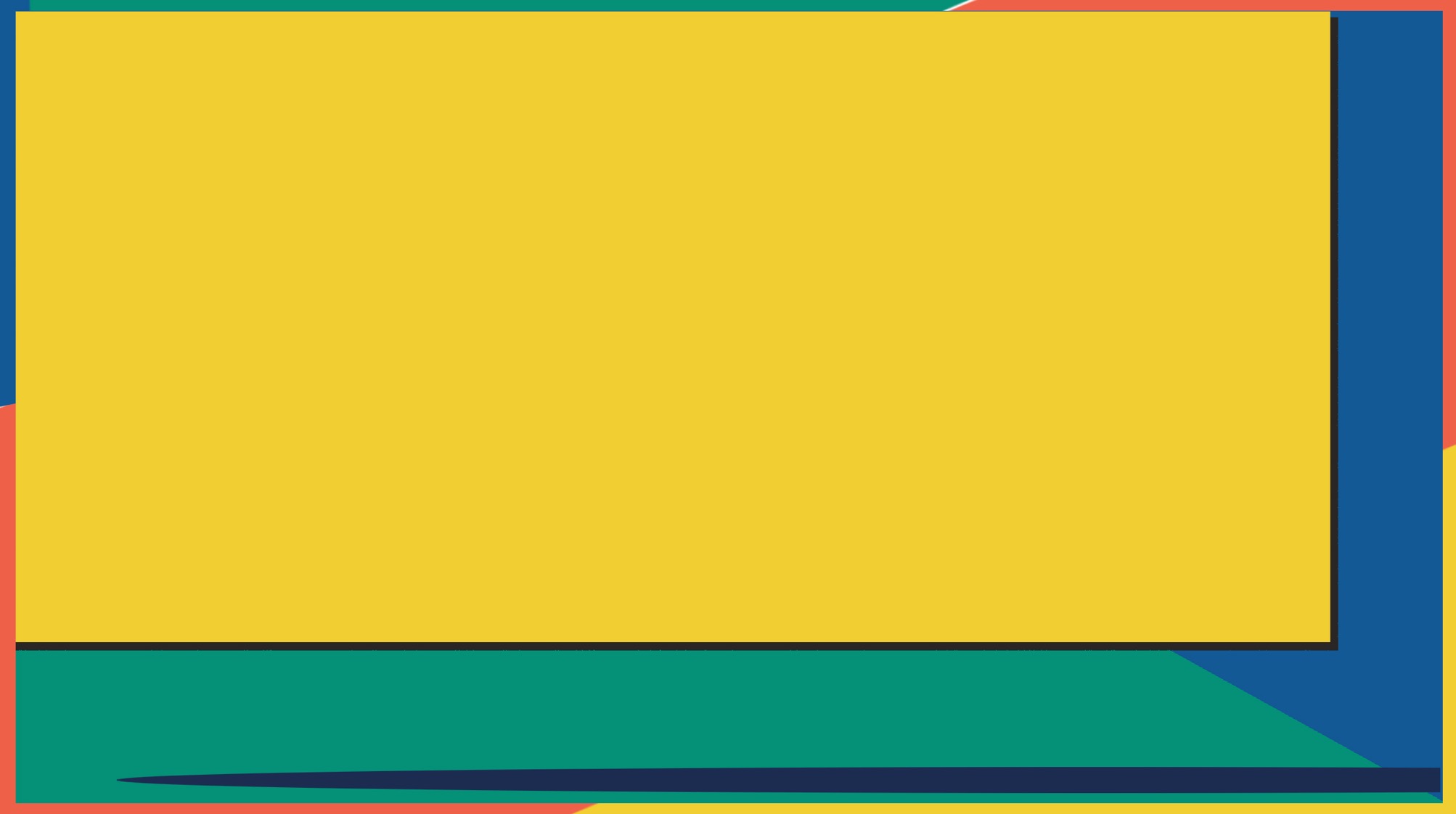 TRƯỜNG TIỂU HỌC QUANG TRUNG


MÔN: TOÁN 5
BÀI 26: HÌNH THANG. DIỆN TÍCH HÌNH THANG (TIẾT 1)

GIÁO VIÊN THỰC HIỆN: LÊ THỊ HẠNH
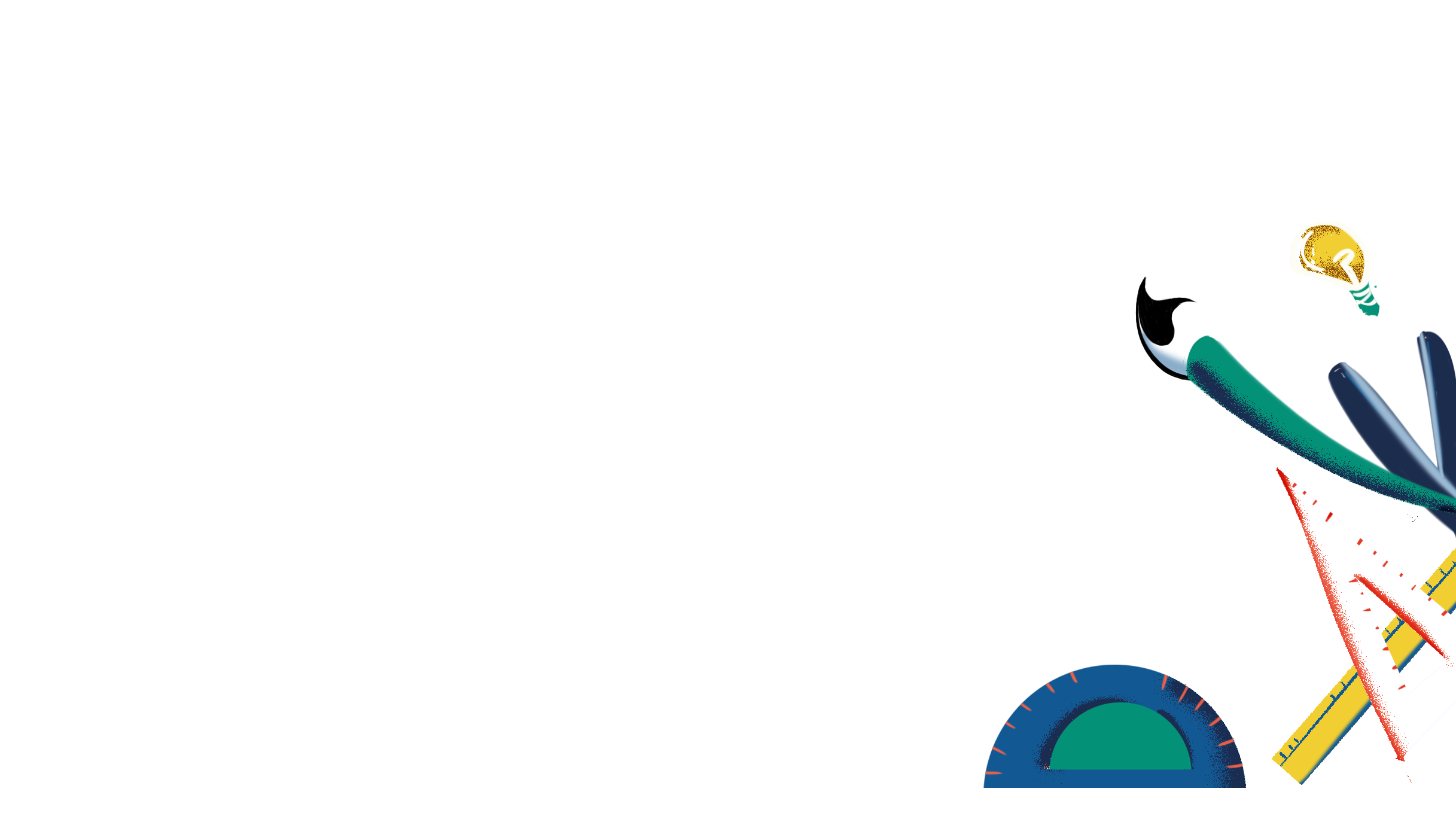 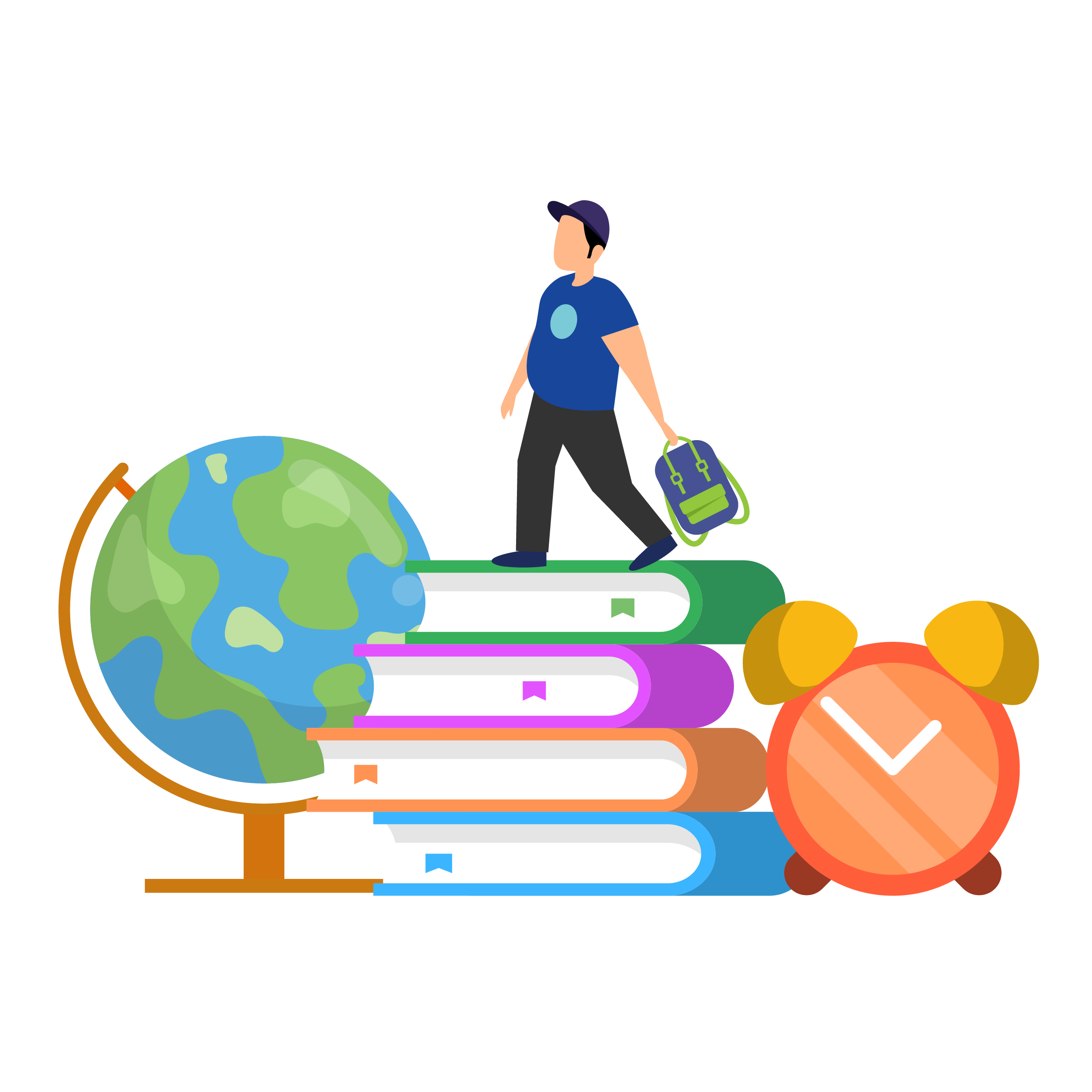 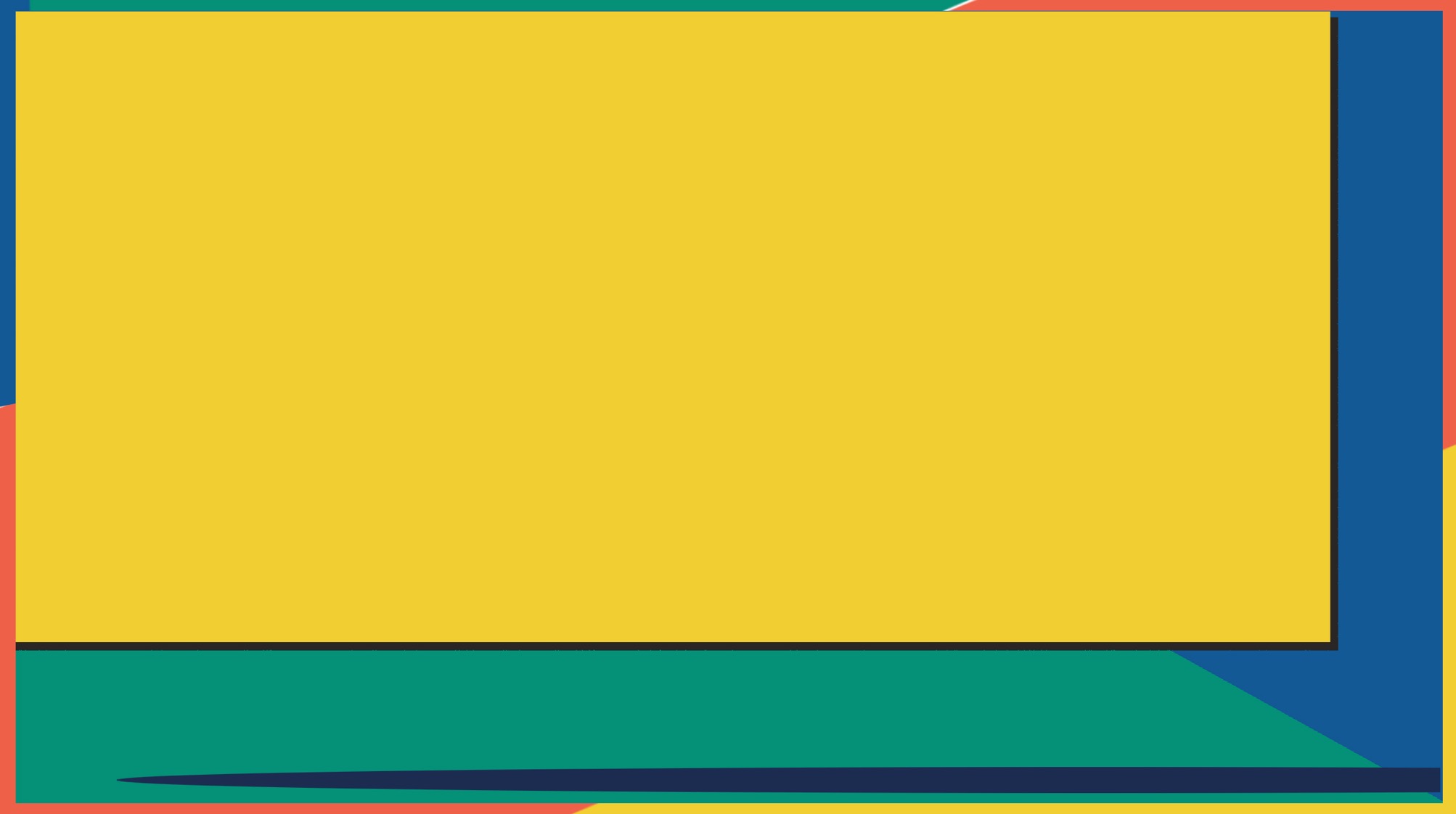 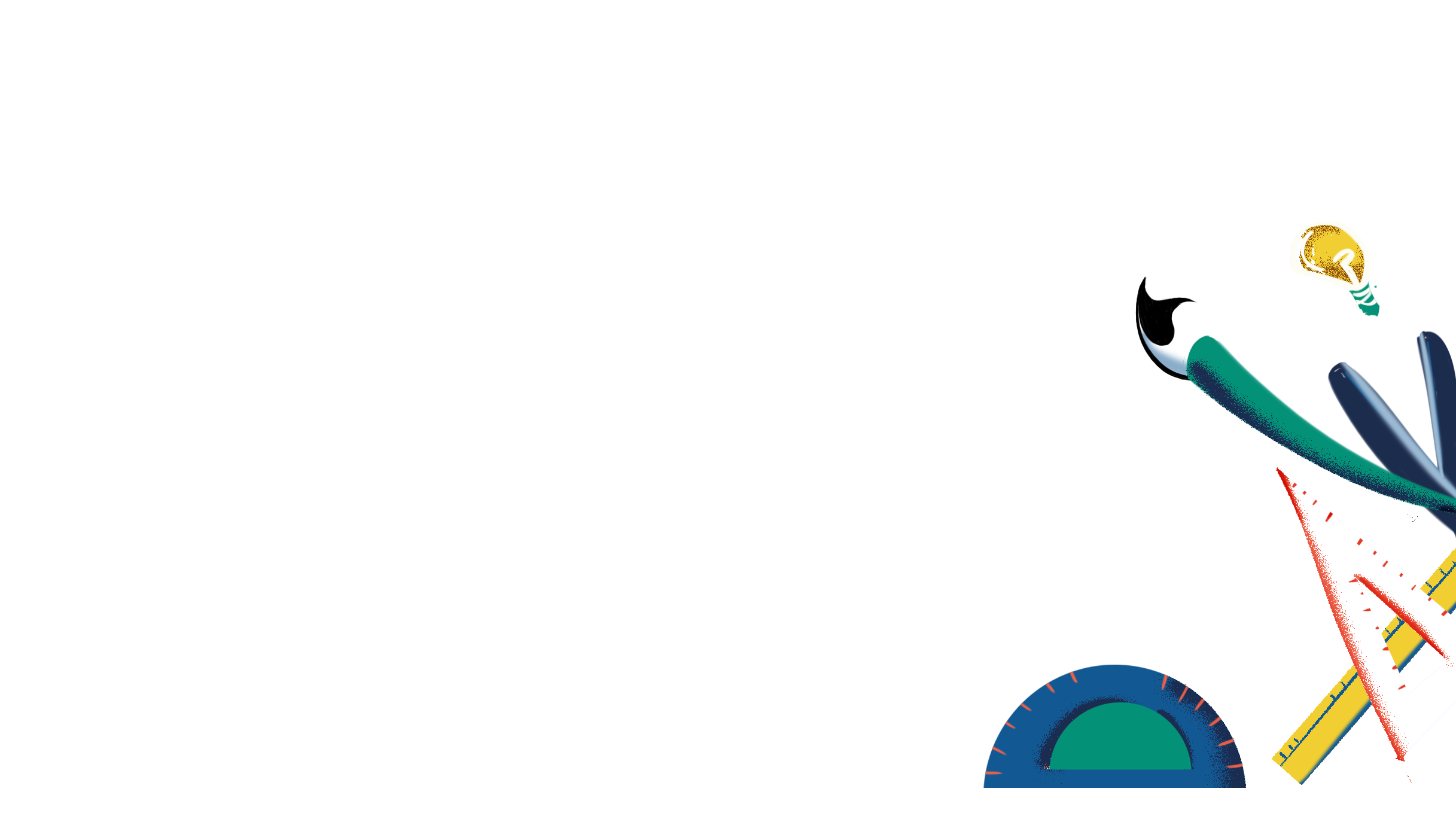 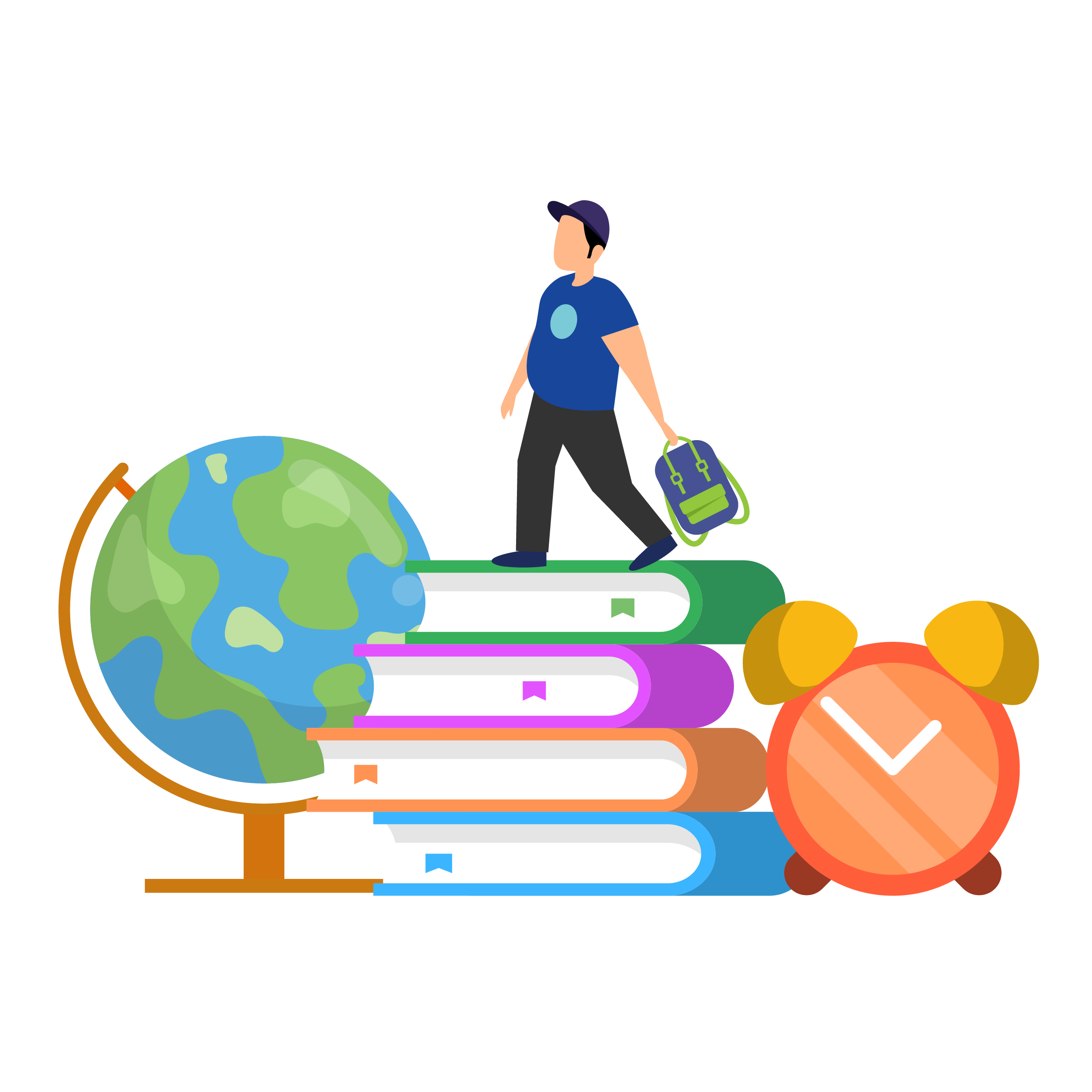 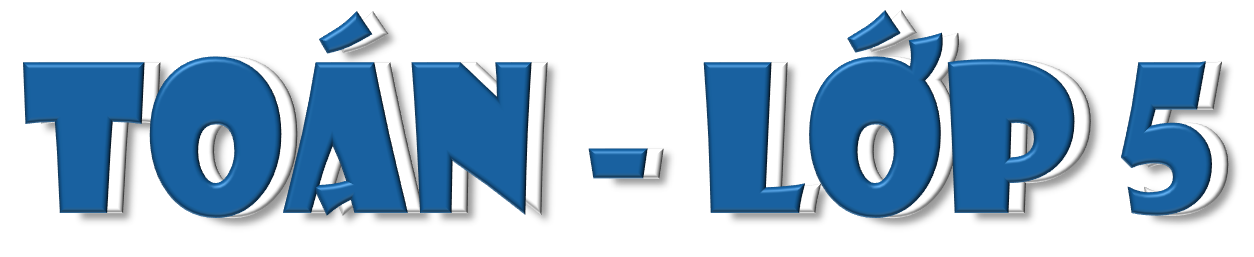 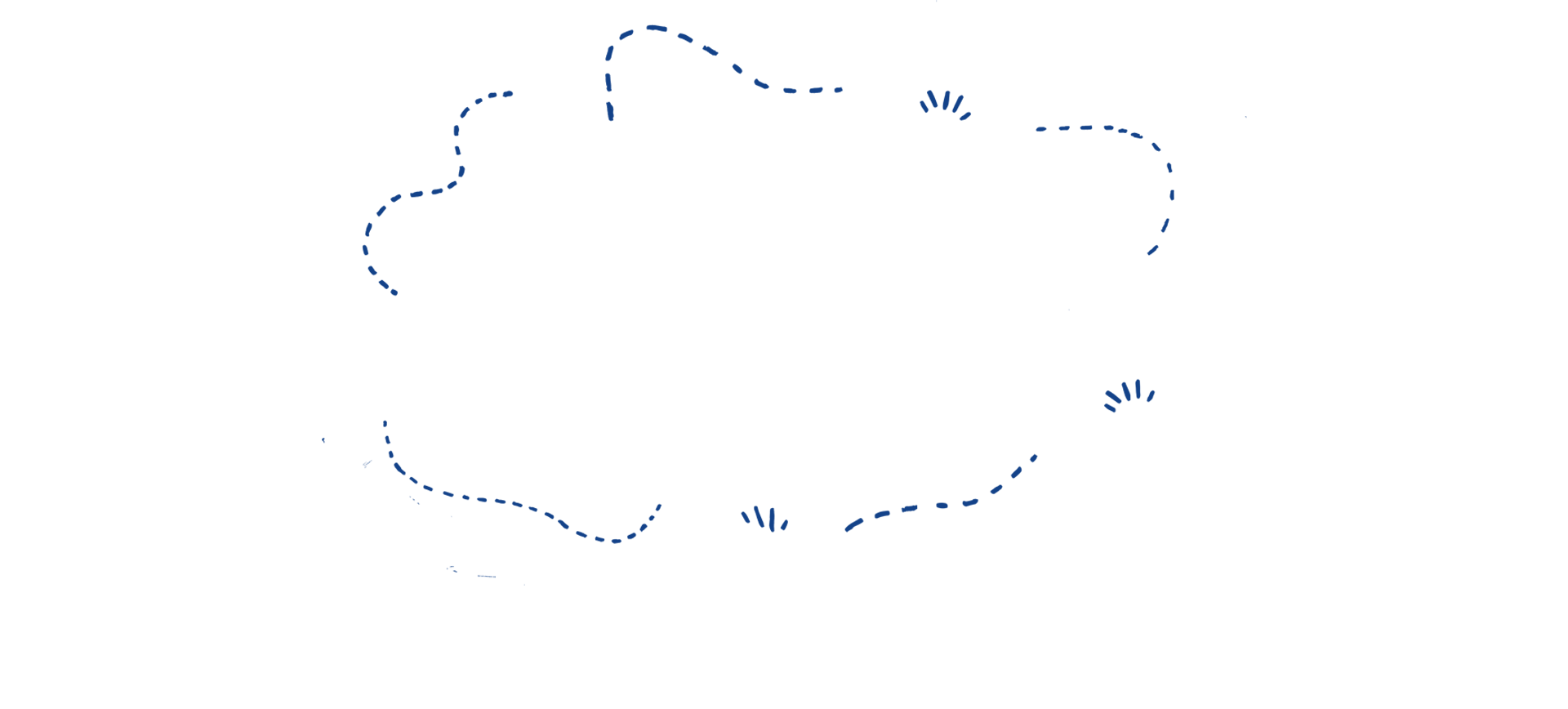 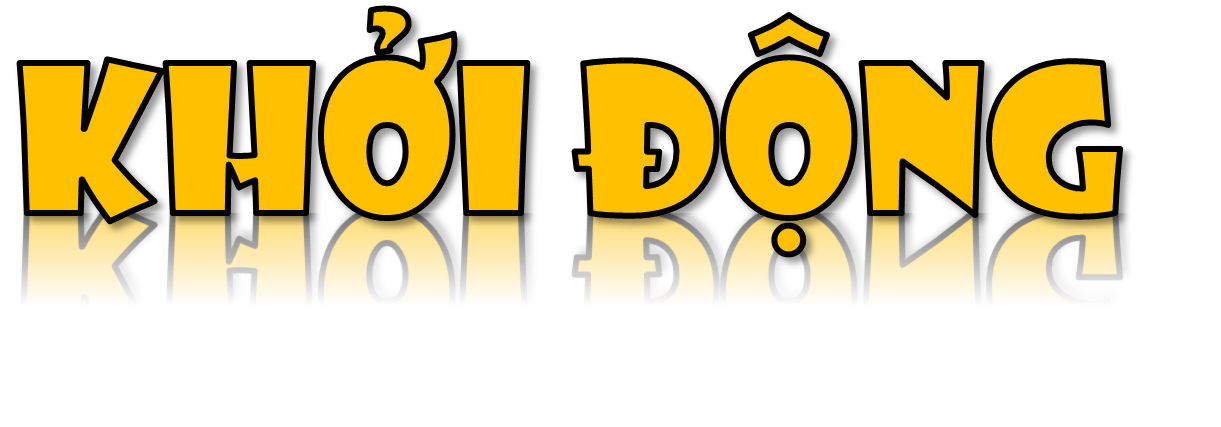 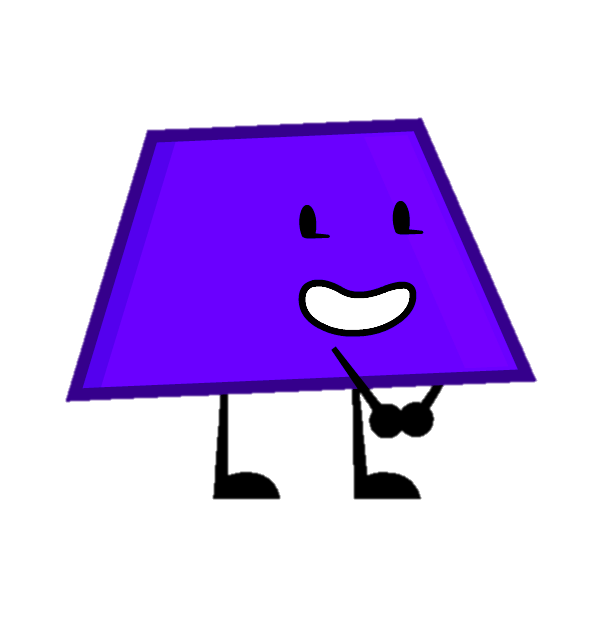 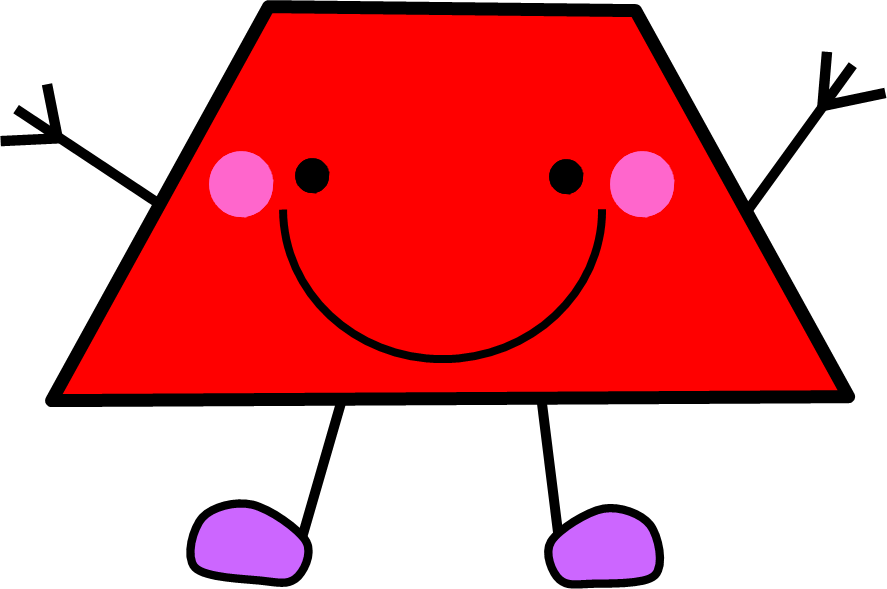 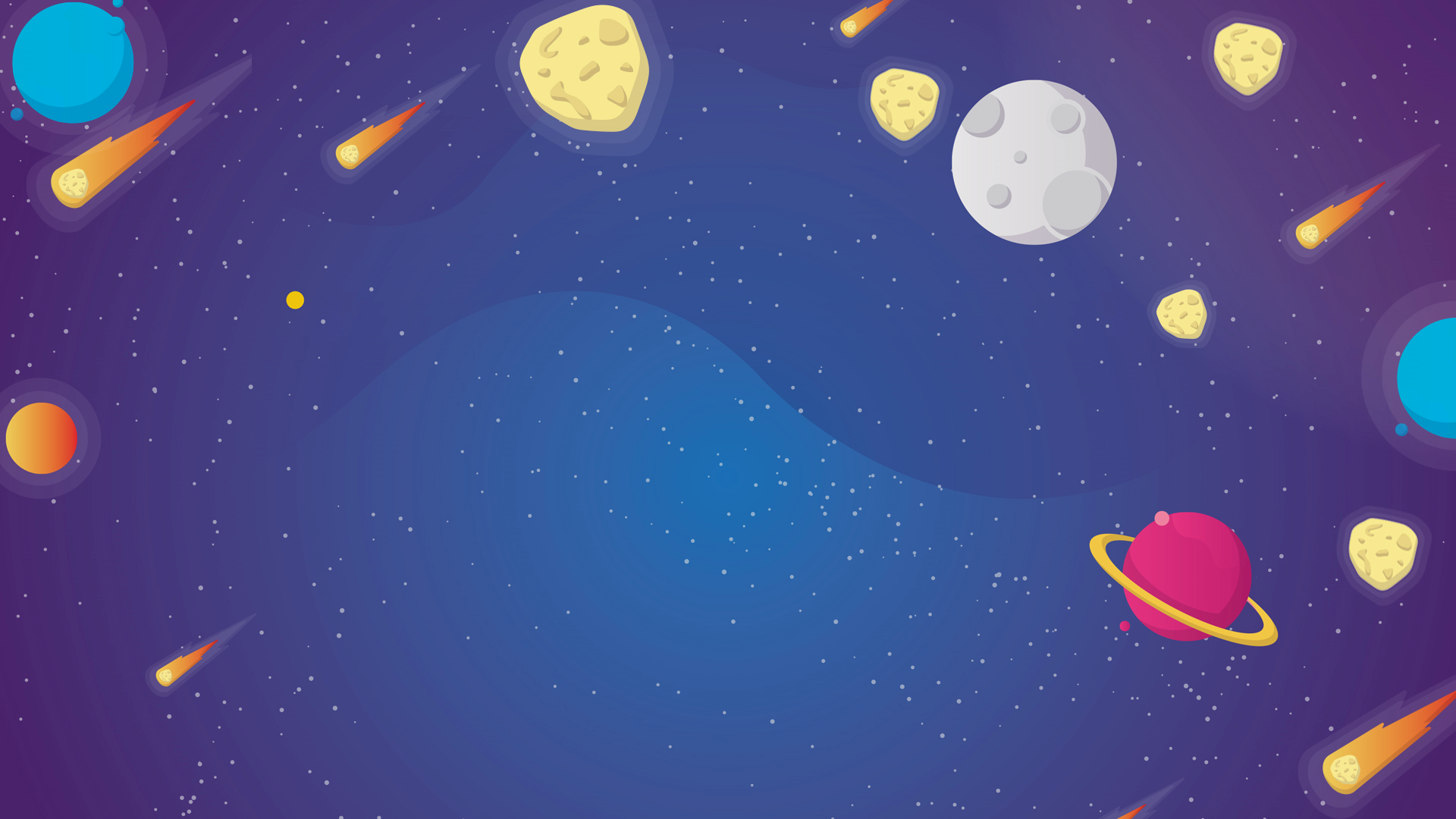 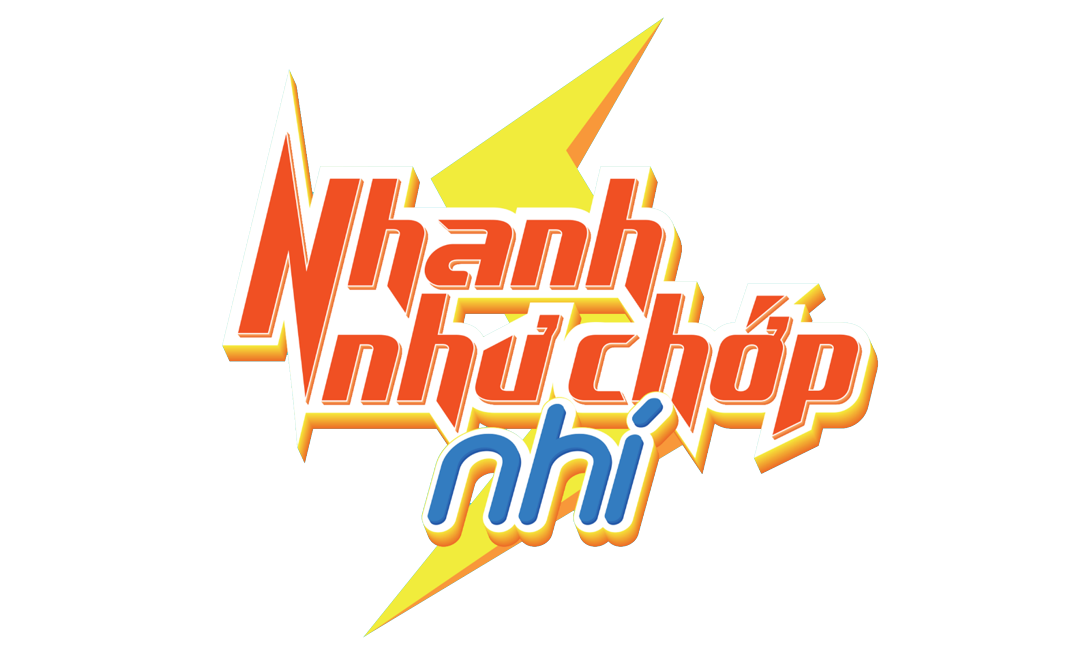 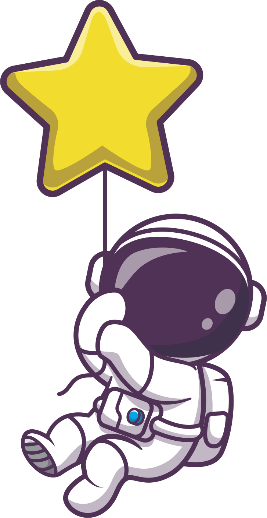 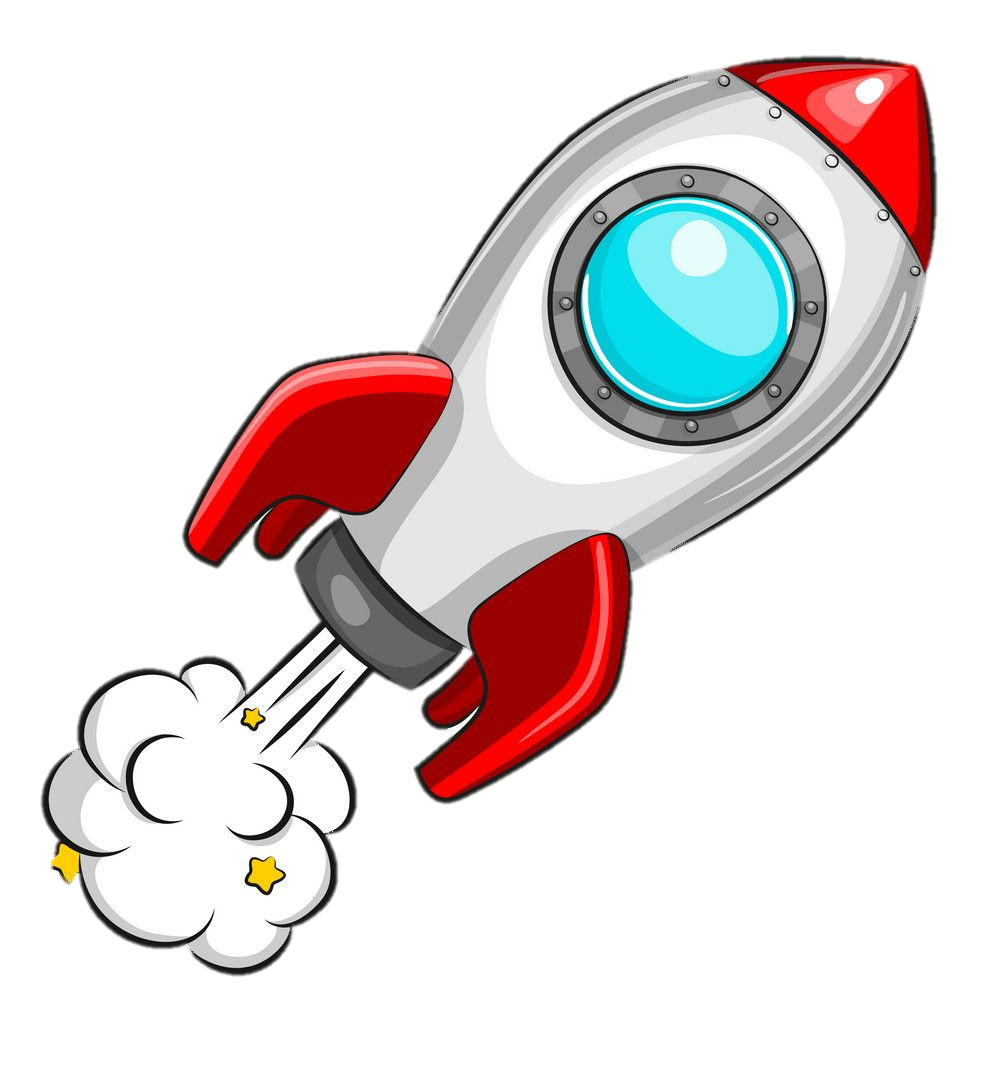 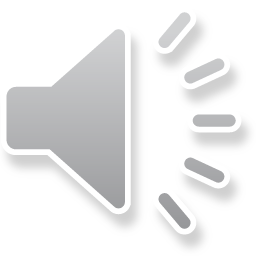 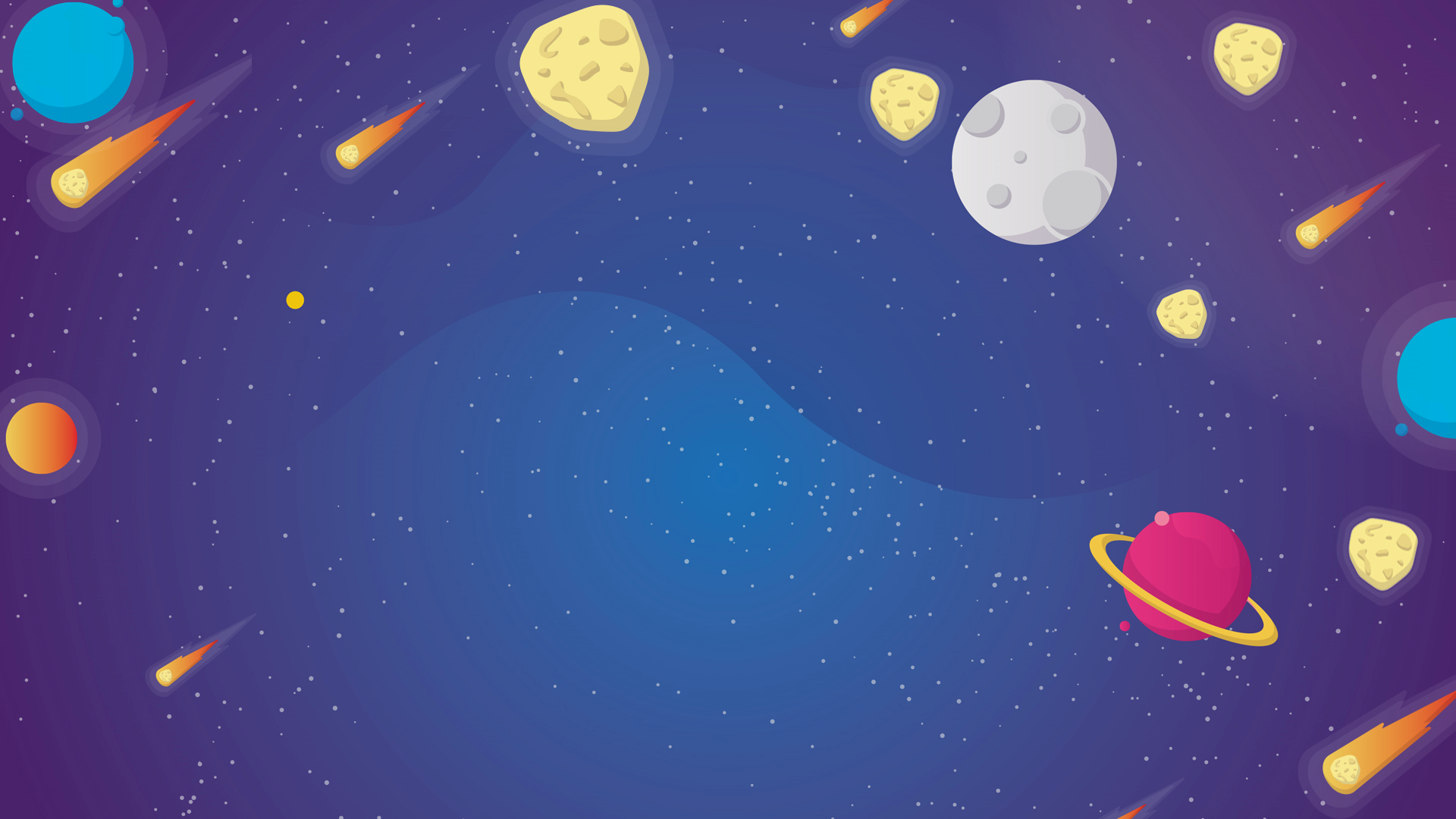 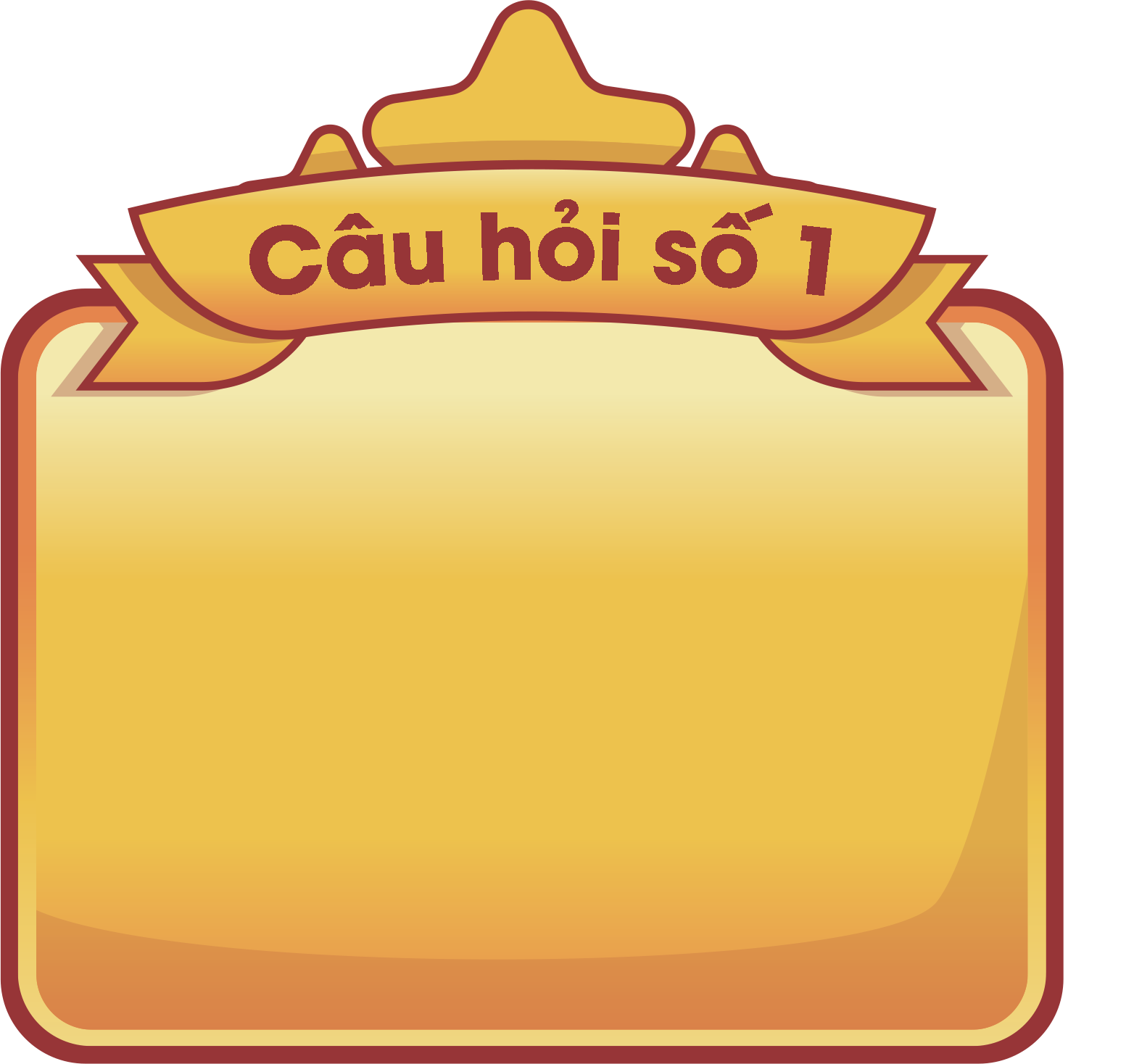 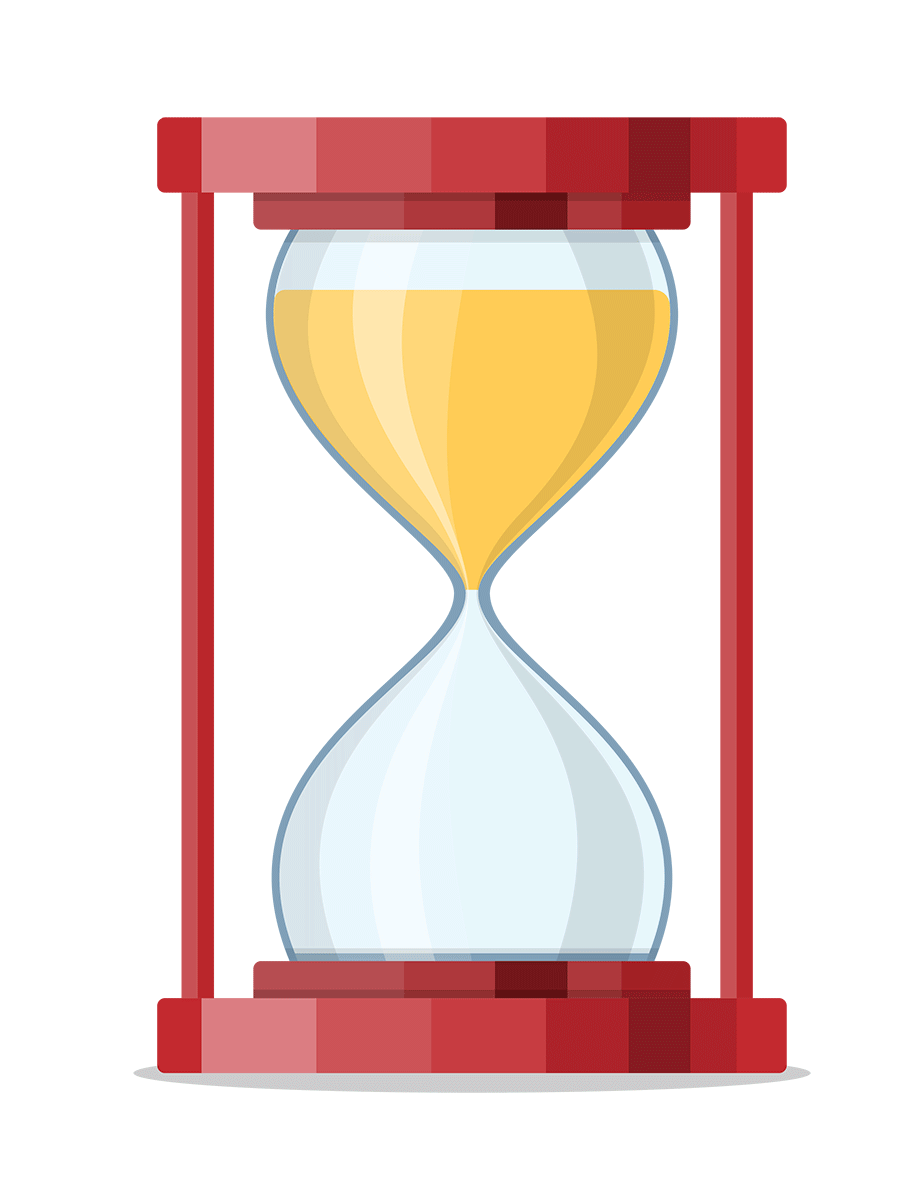 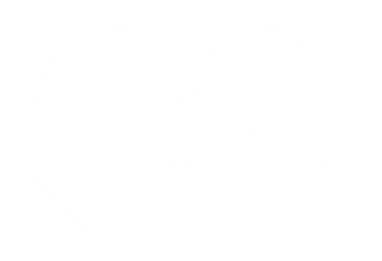 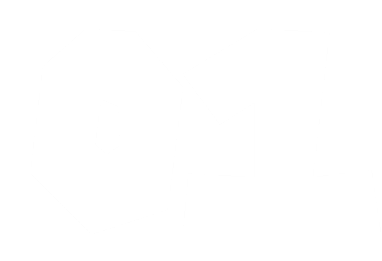 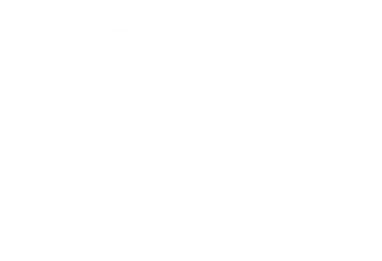 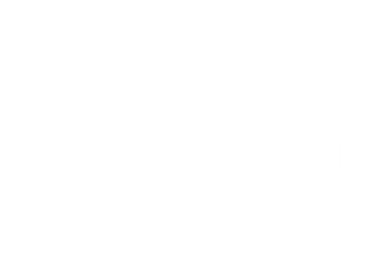 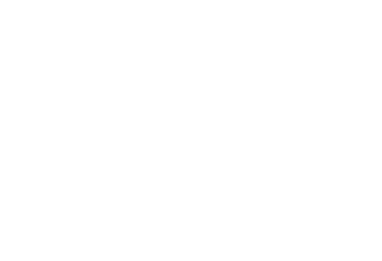 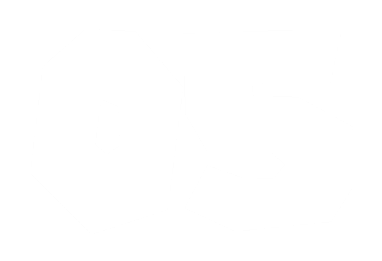 1
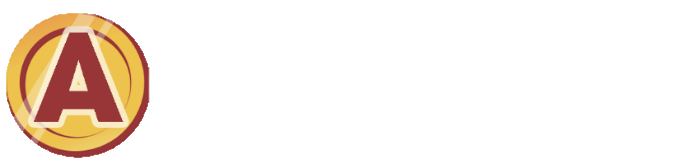 Có 2 cạnh bằng nhau
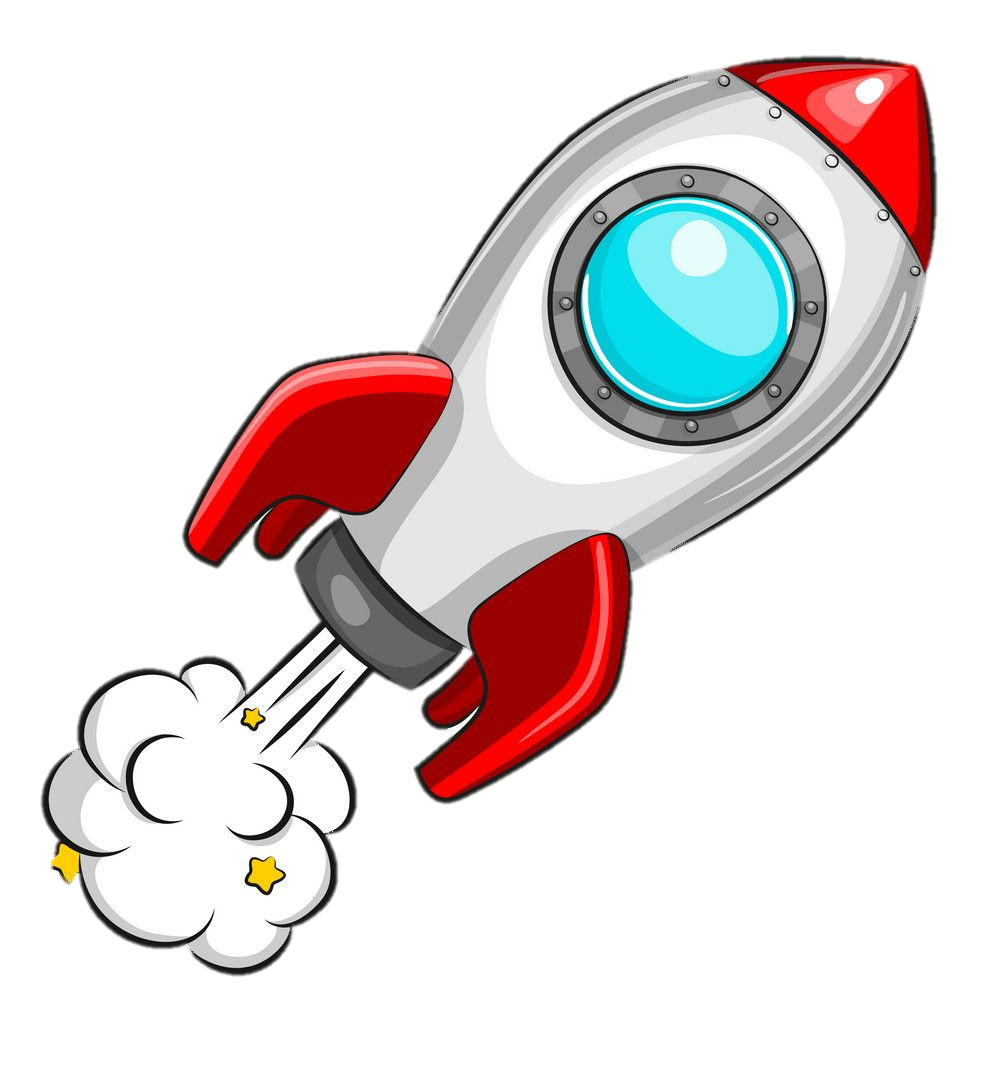 Hình tam giác đều là hình như thế nào?
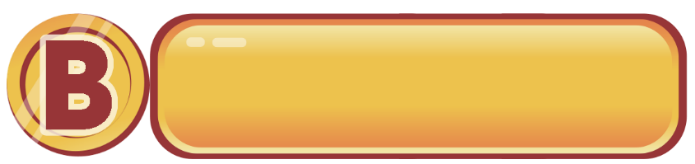 Có một góc vuông
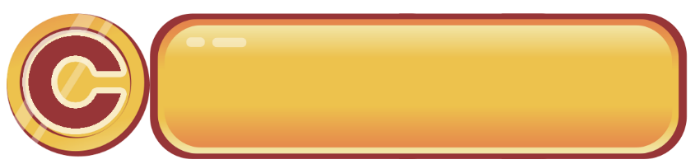 Có 3 cạnh bằng nhau
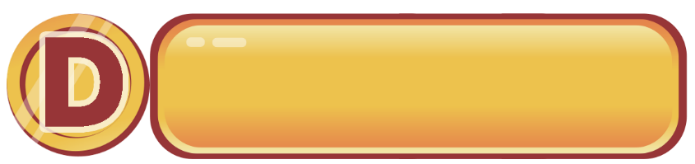 Có 3 góc nhọn
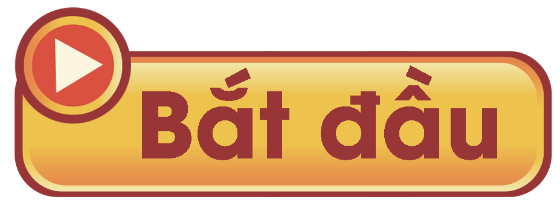 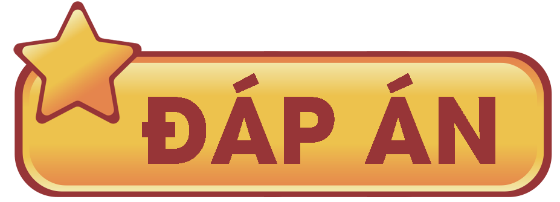 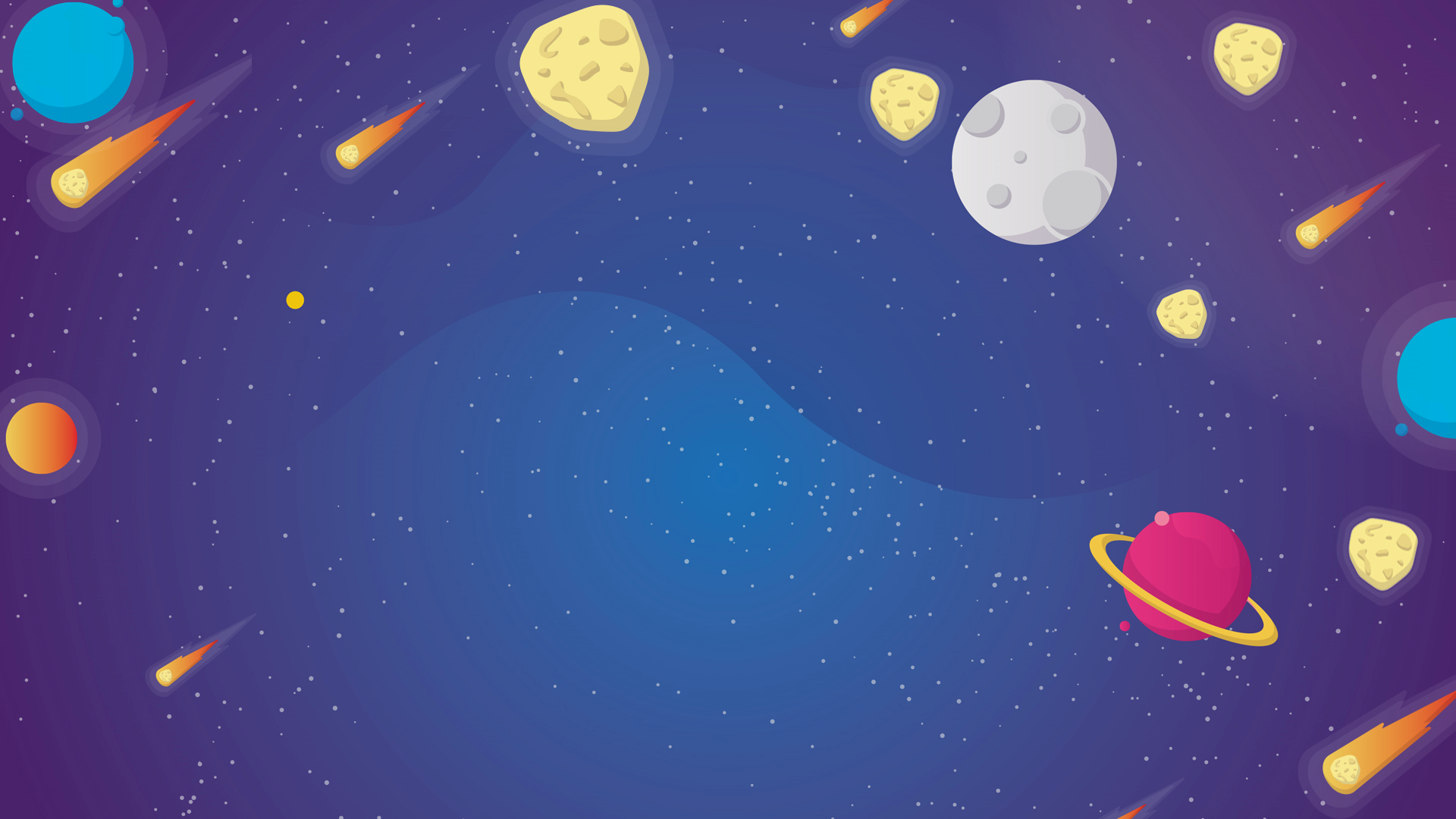 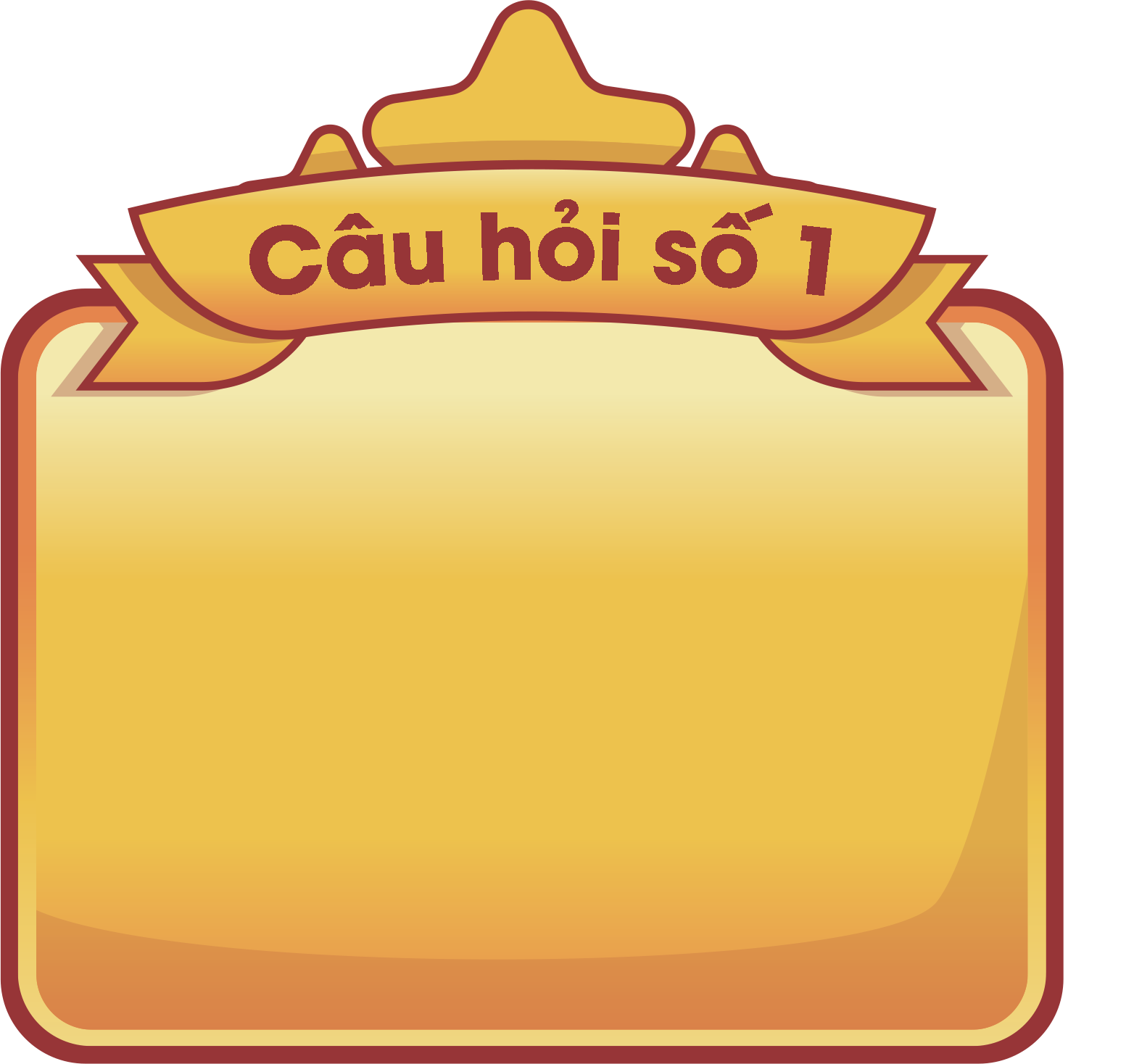 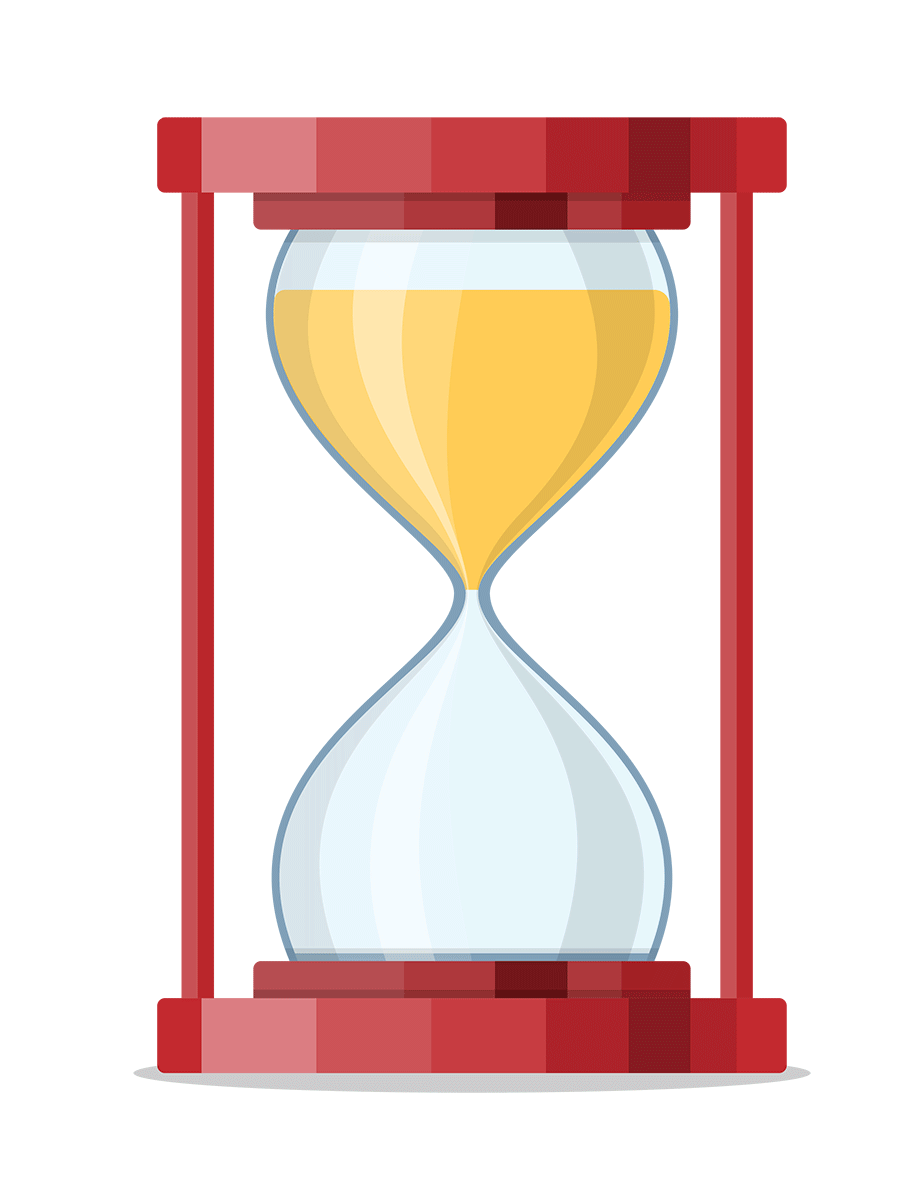 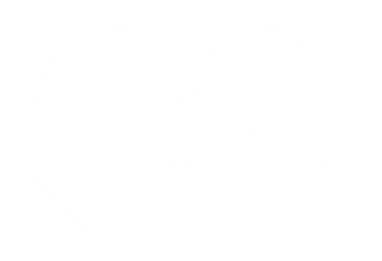 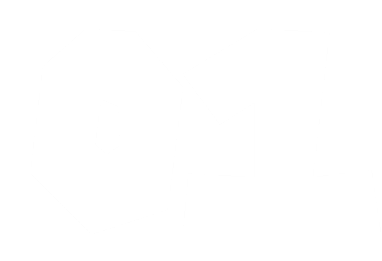 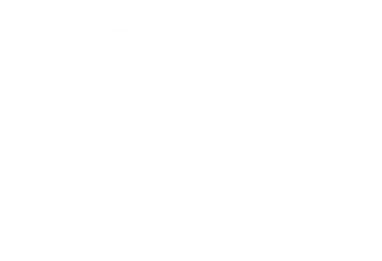 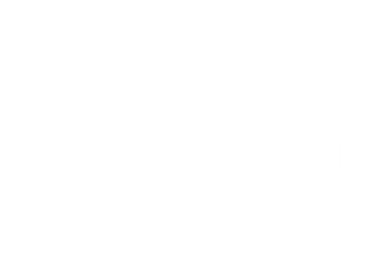 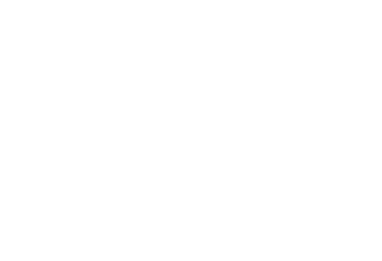 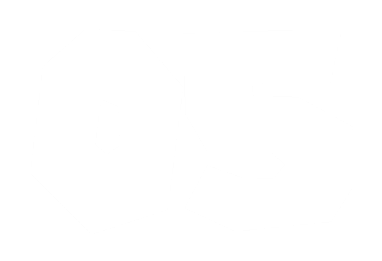 2
Hình c
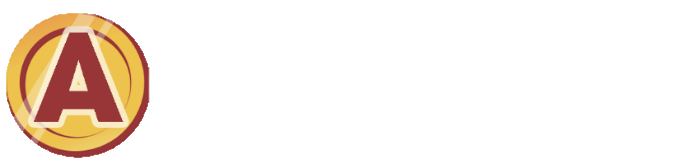 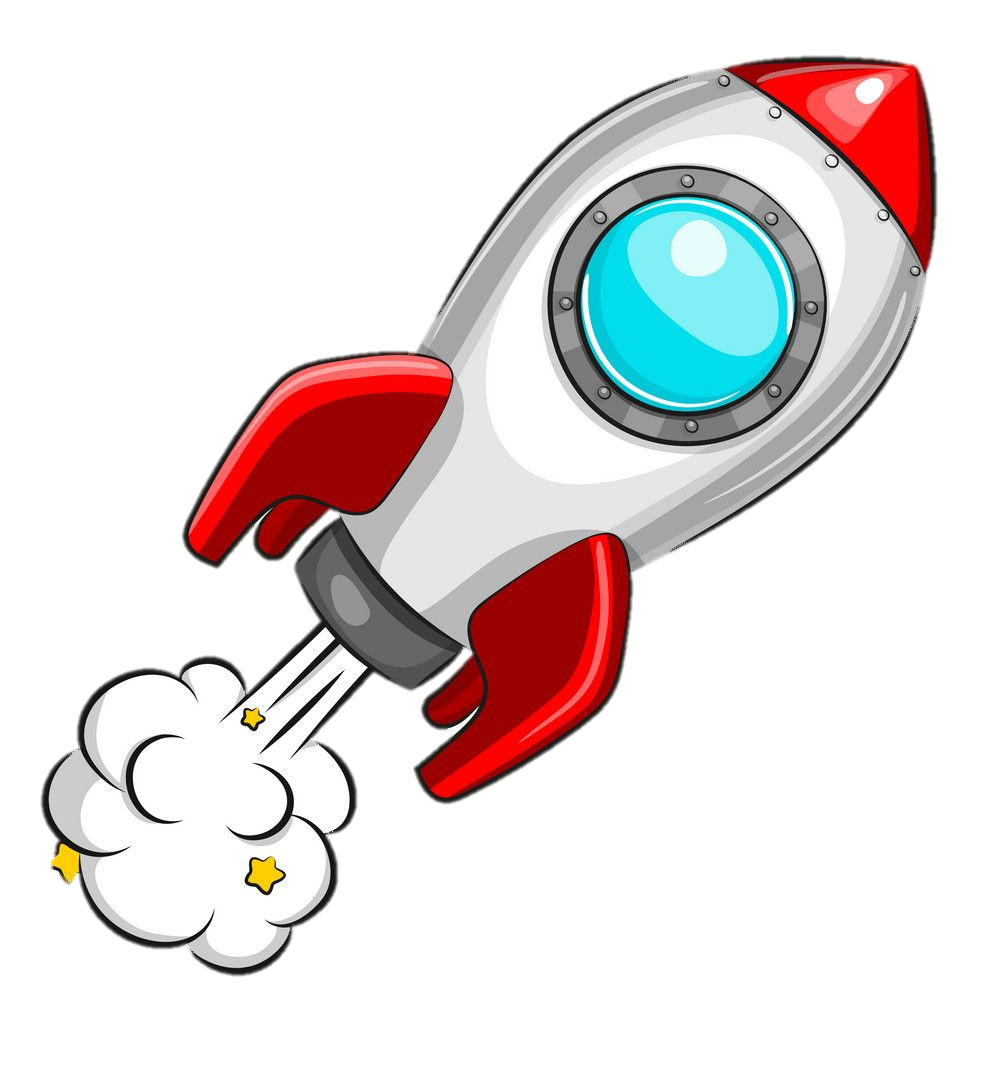 Hình nào là hình tam giác cân?
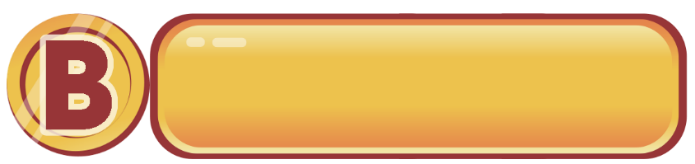 Hình d
Hình a
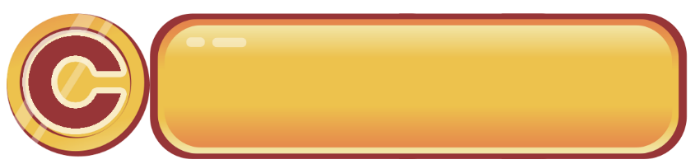 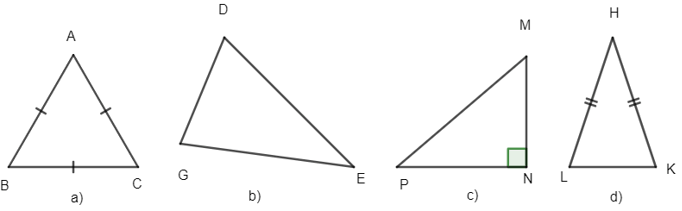 Hình b
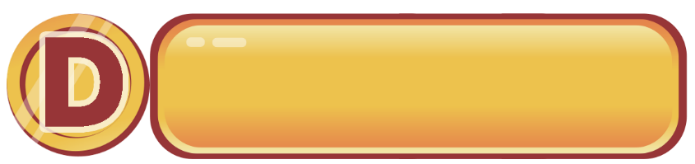 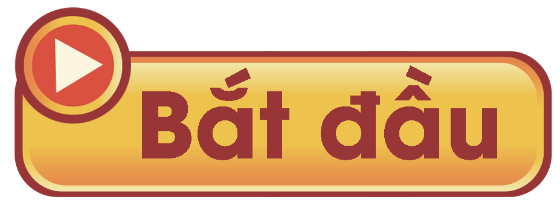 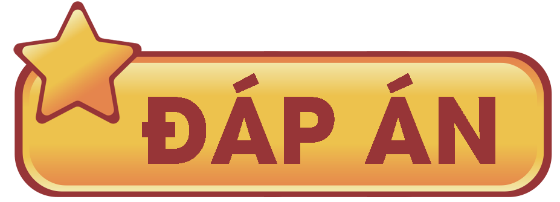 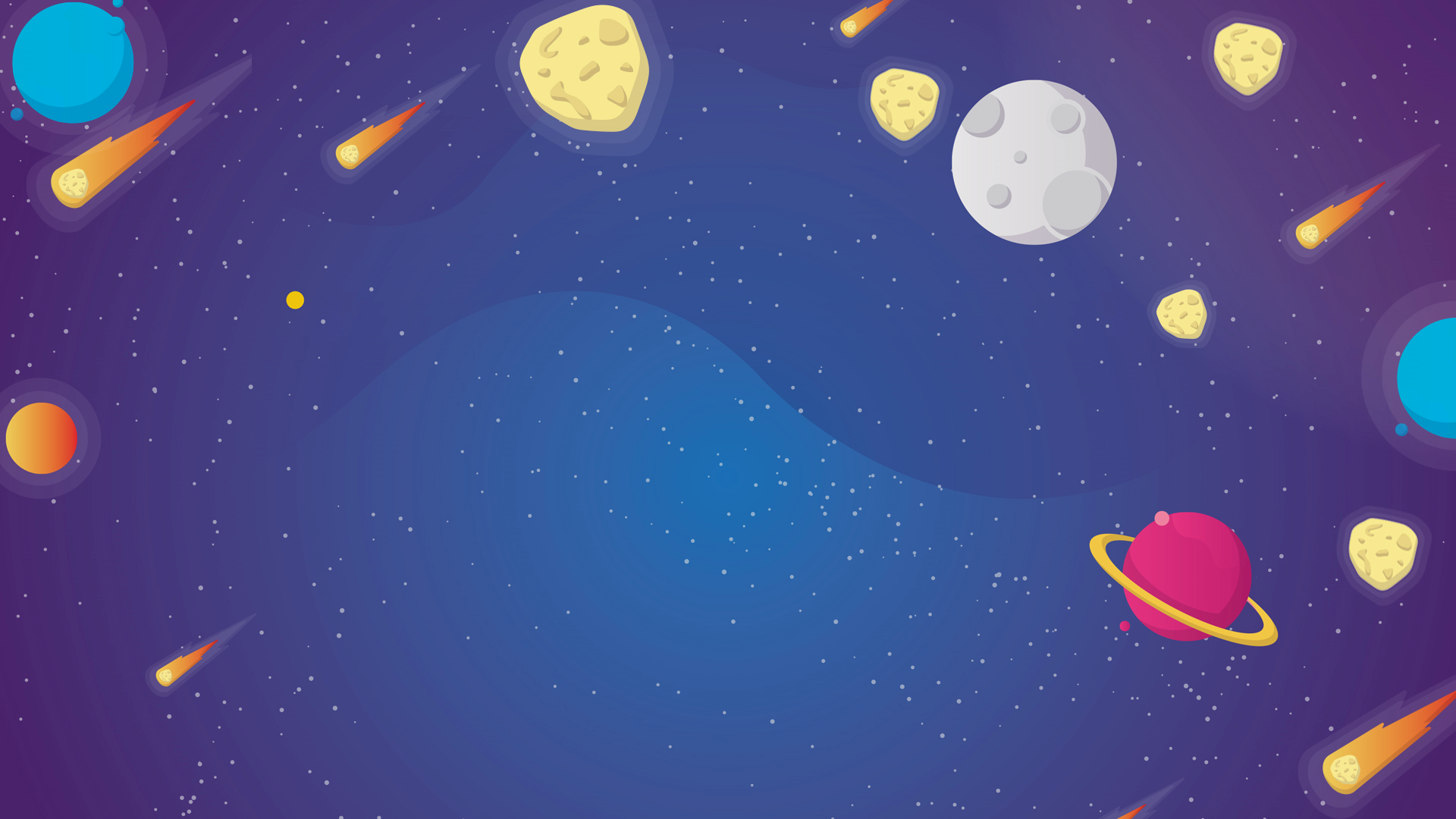 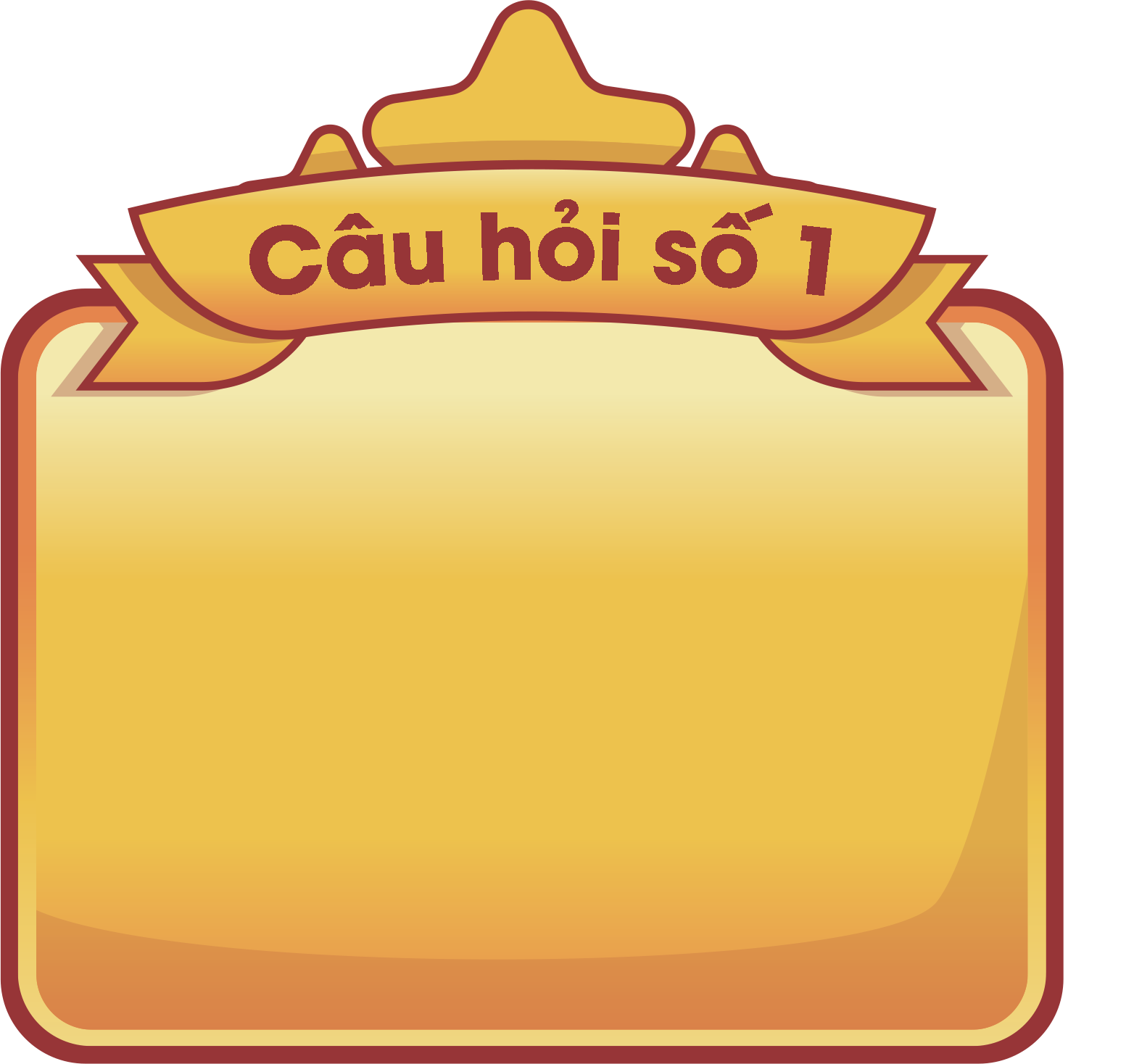 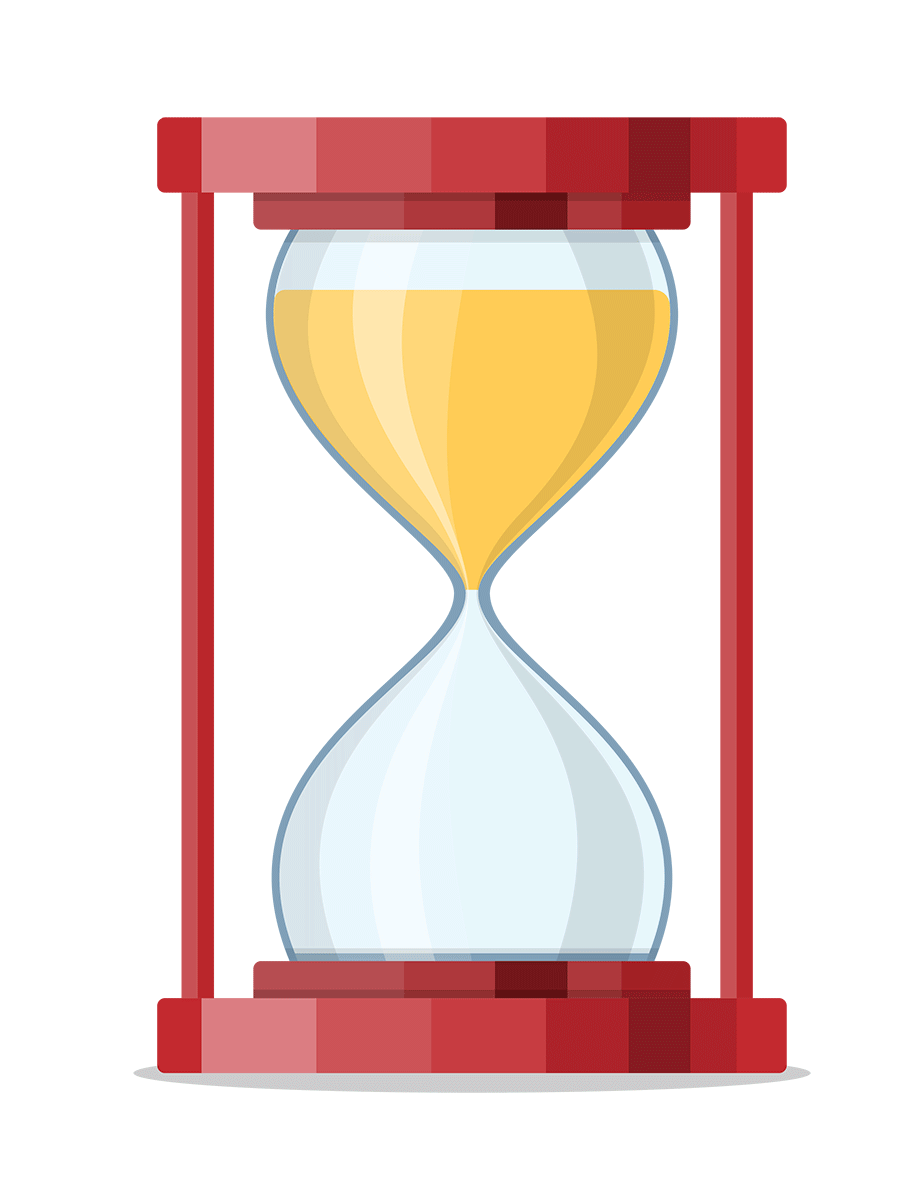 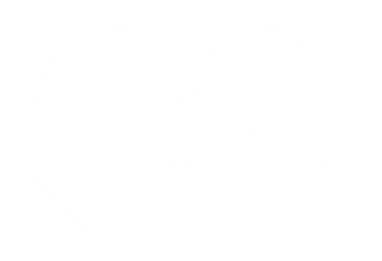 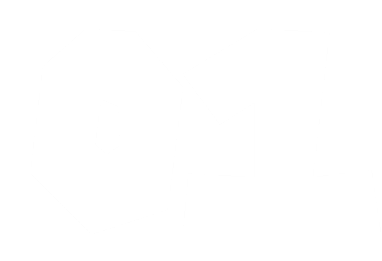 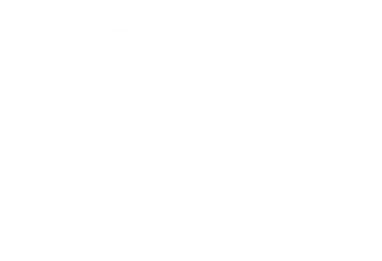 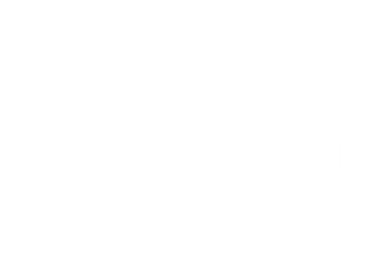 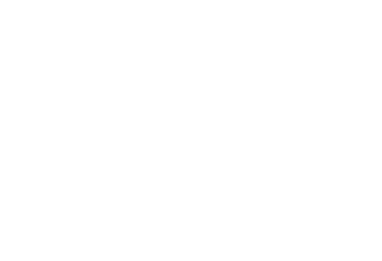 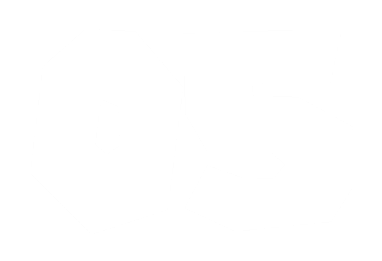 3
Ta lấy độ dài đáy nhân
với chiều cao 
(cùng một đơn vị đo)
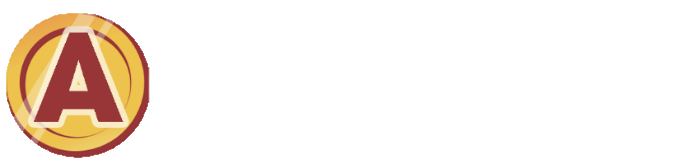 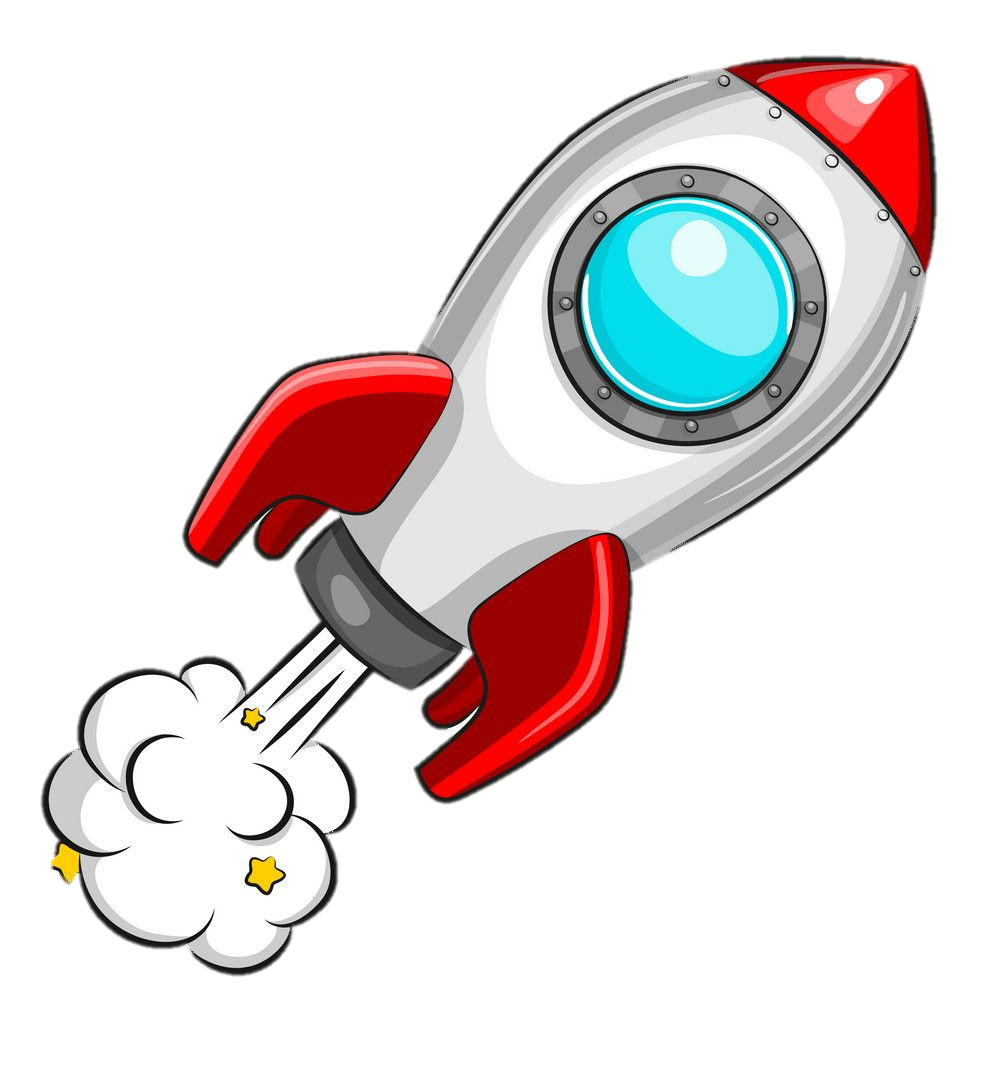 Ta lấy độ dài đáy chia cho
chiều cao (cùng một 
đơn vị đo)
Muốn tính diện tích hình tam giác ?
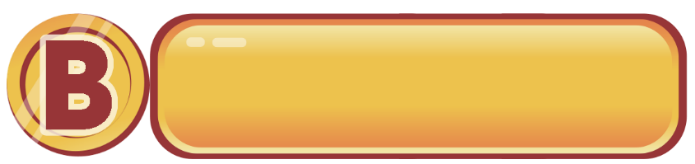 Ta lấy độ dài đáy nhân
với chiều cao (cùng một 
đơn vị đo) rồi nhân với 2.
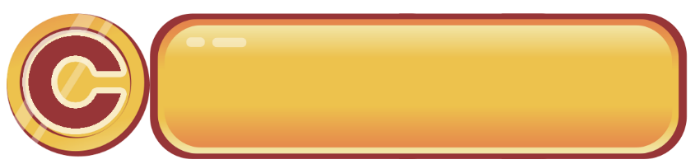 Ta lấy độ dài đáy nhân
với chiều cao (cùng một 
đơn vị đo) rồi chia cho 2.
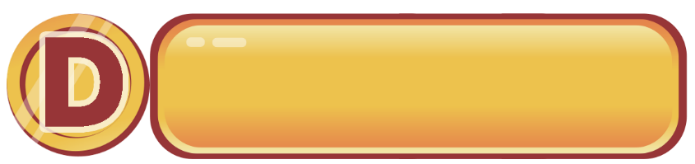 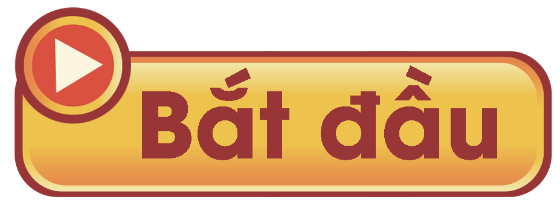 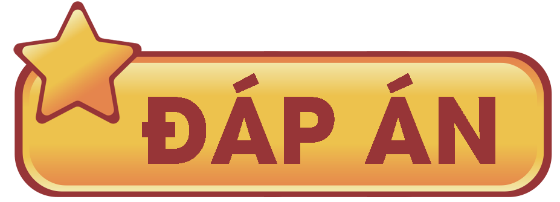 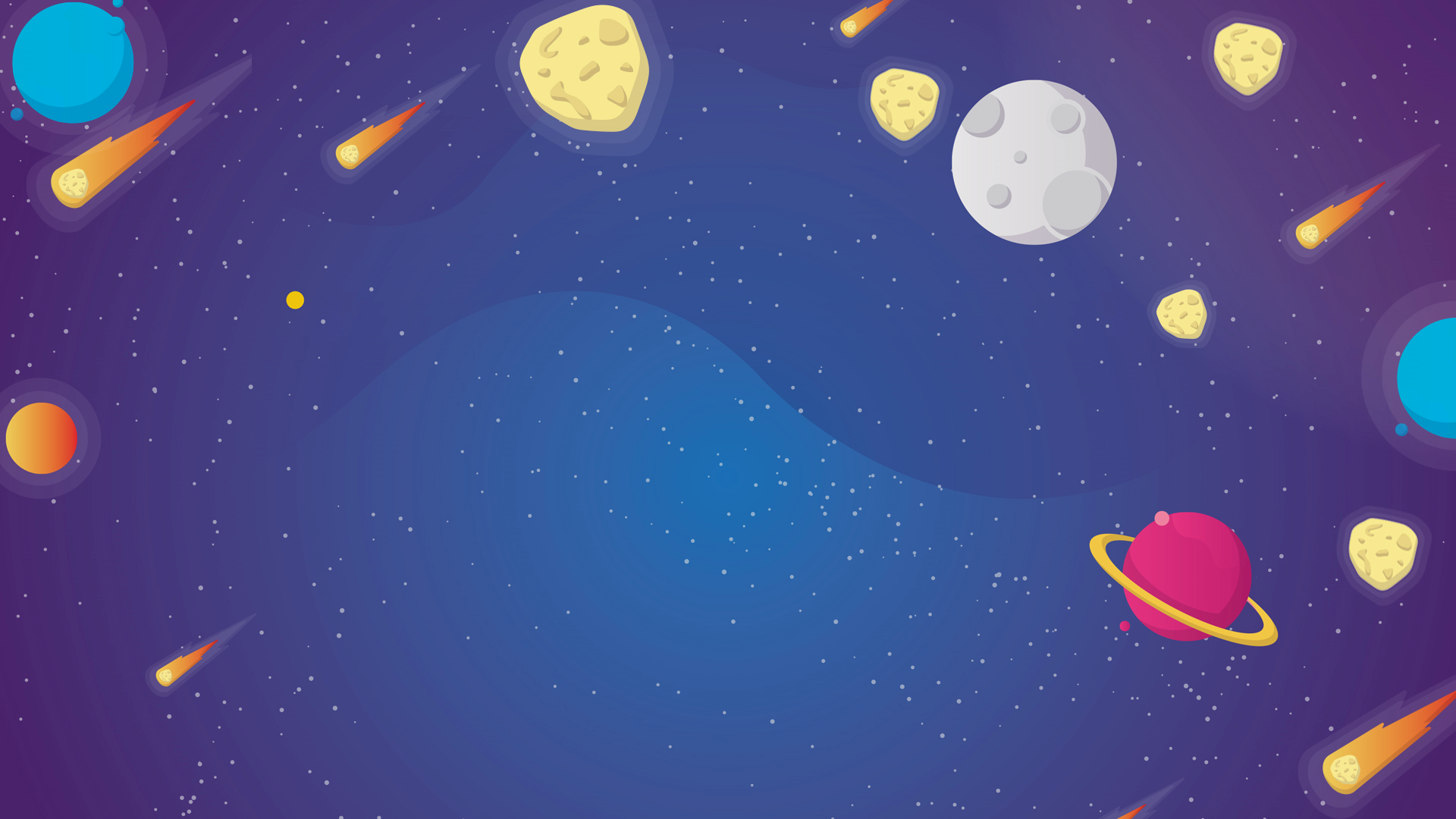 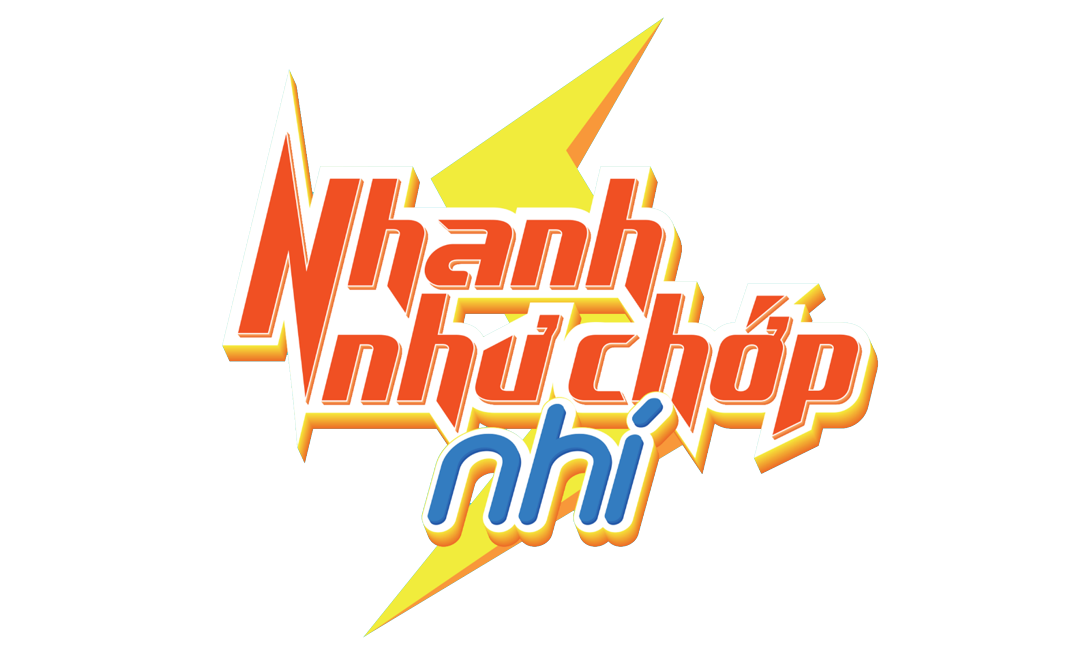 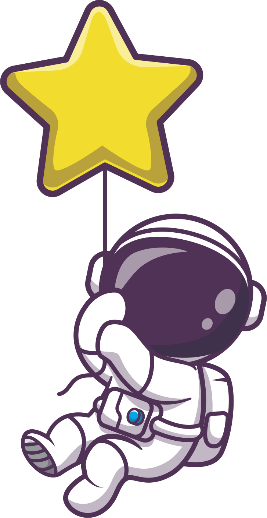 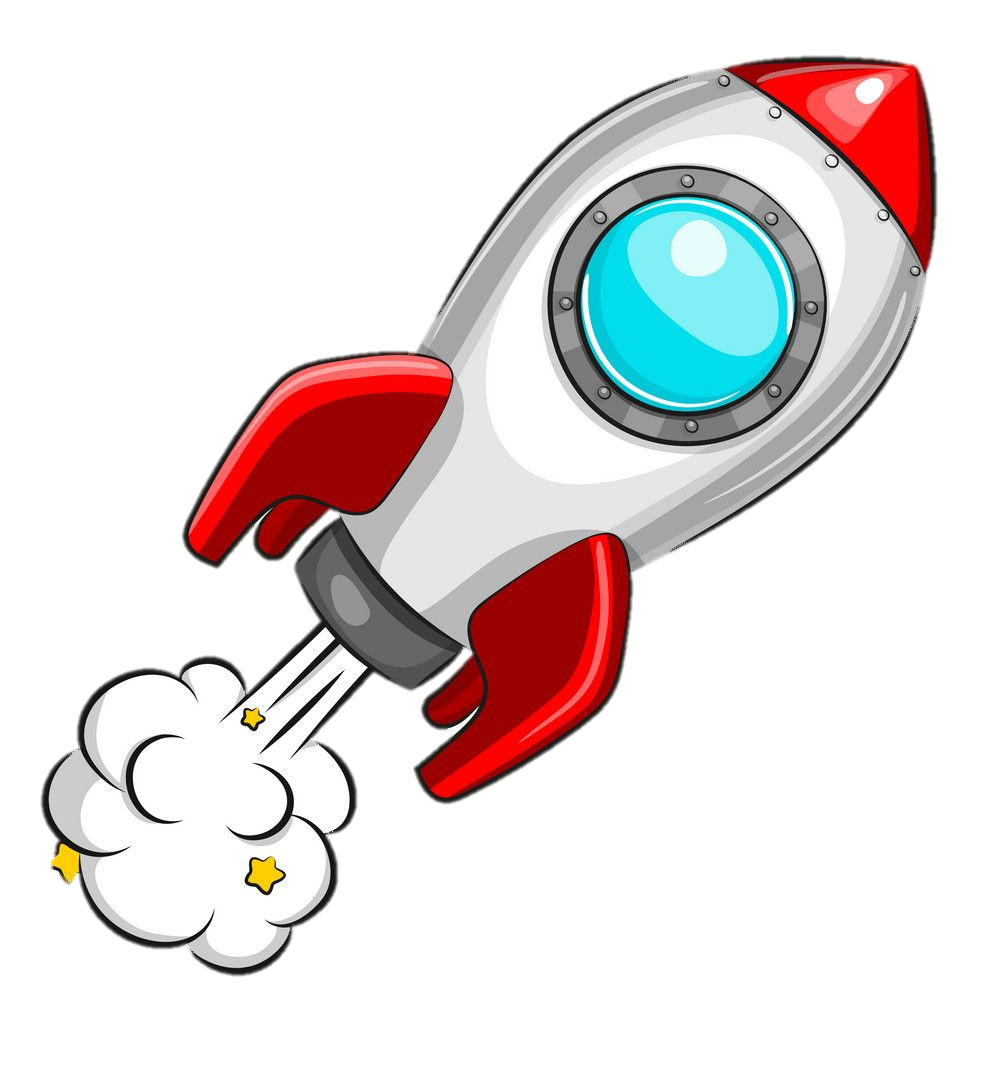 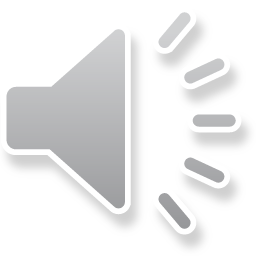 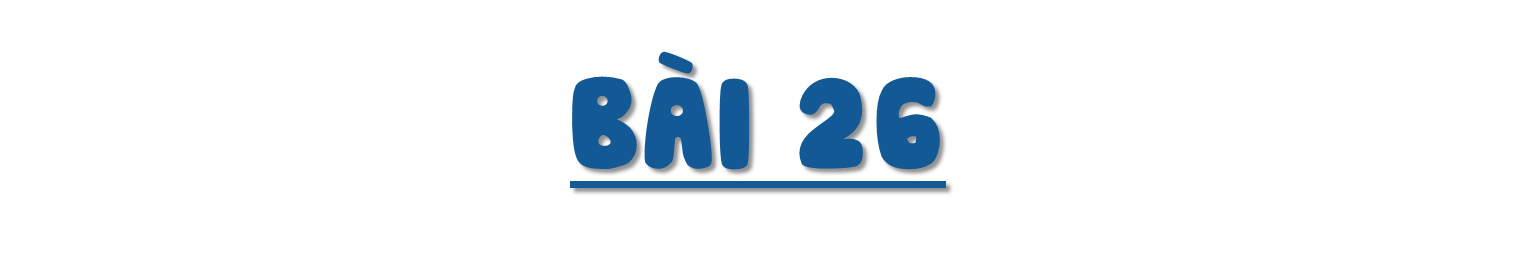 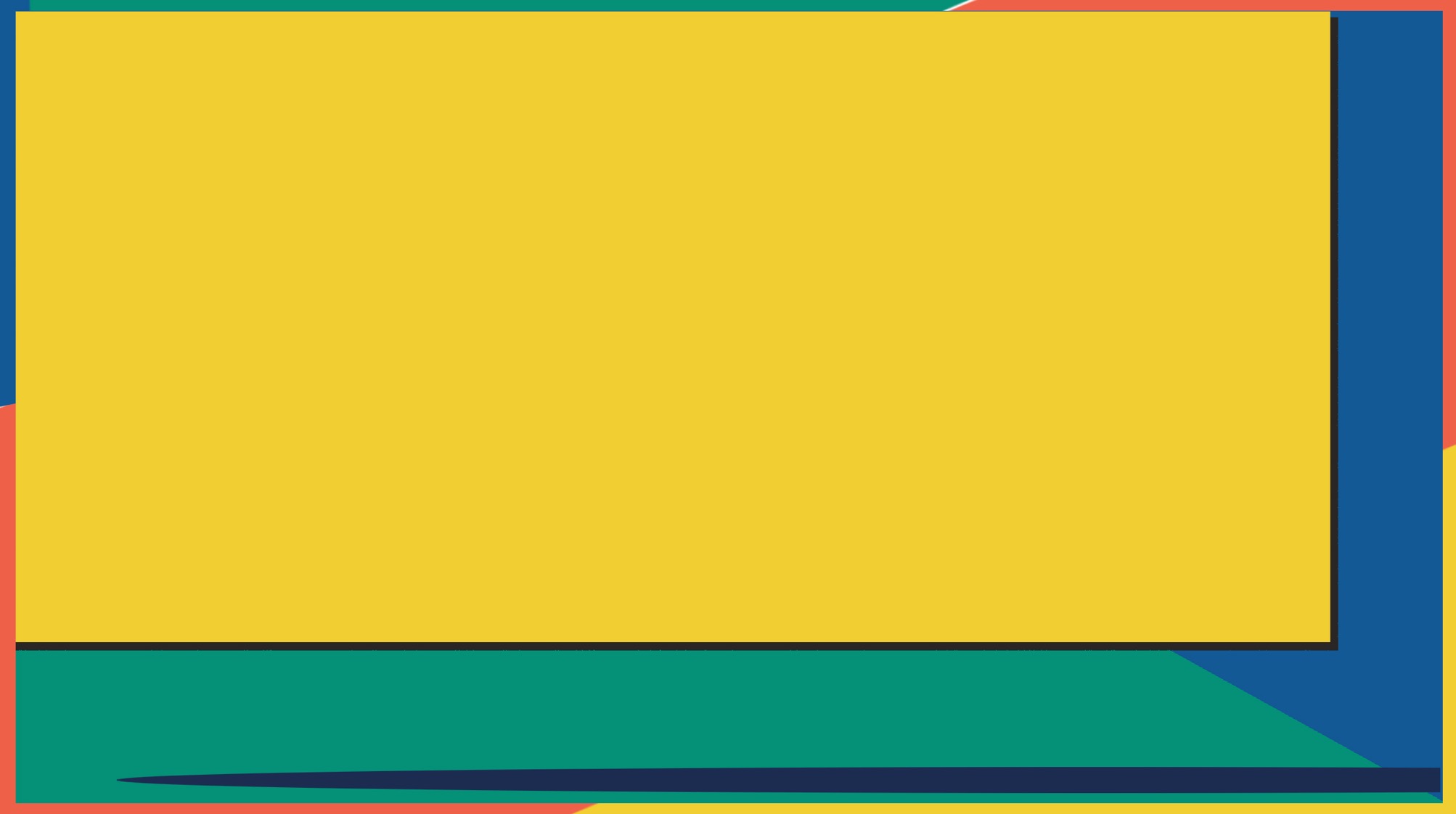 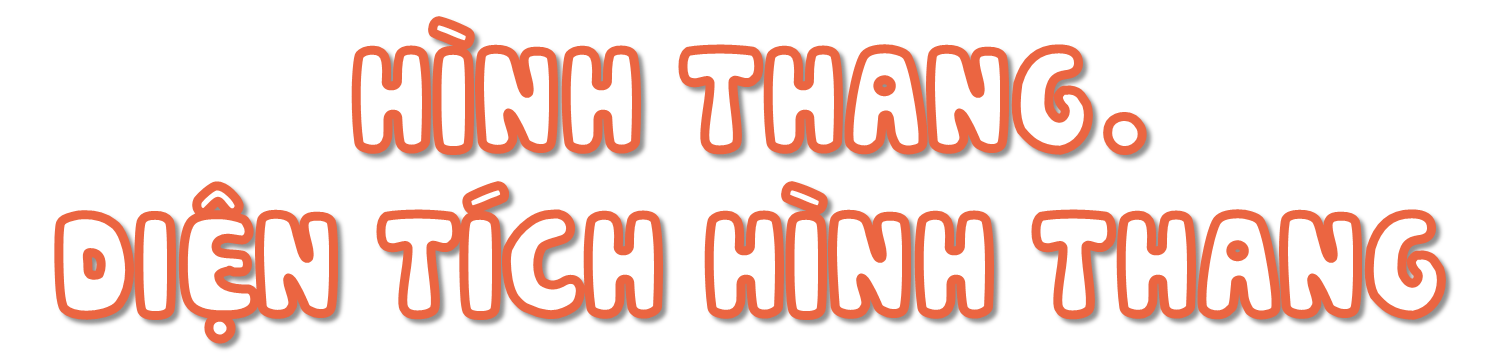 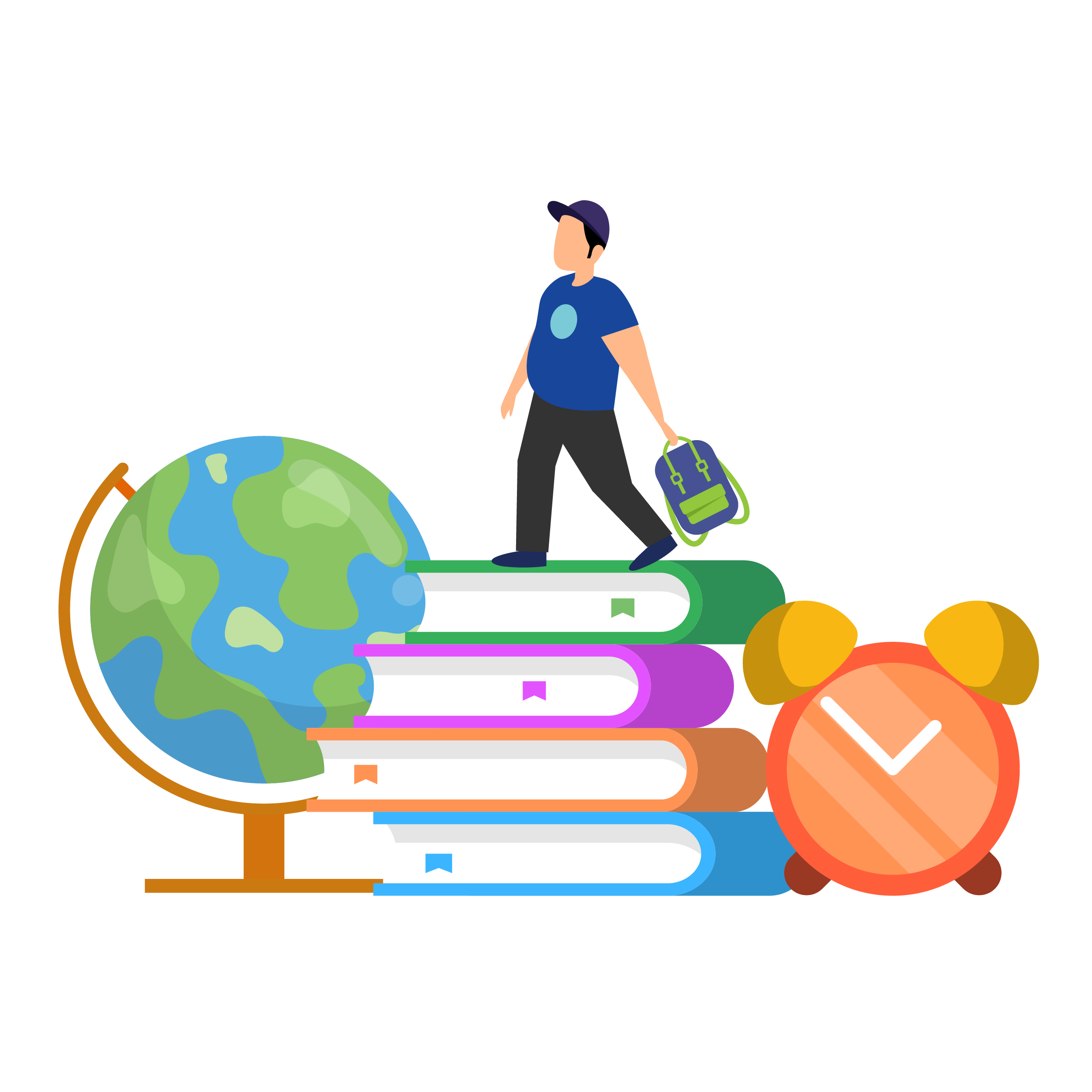 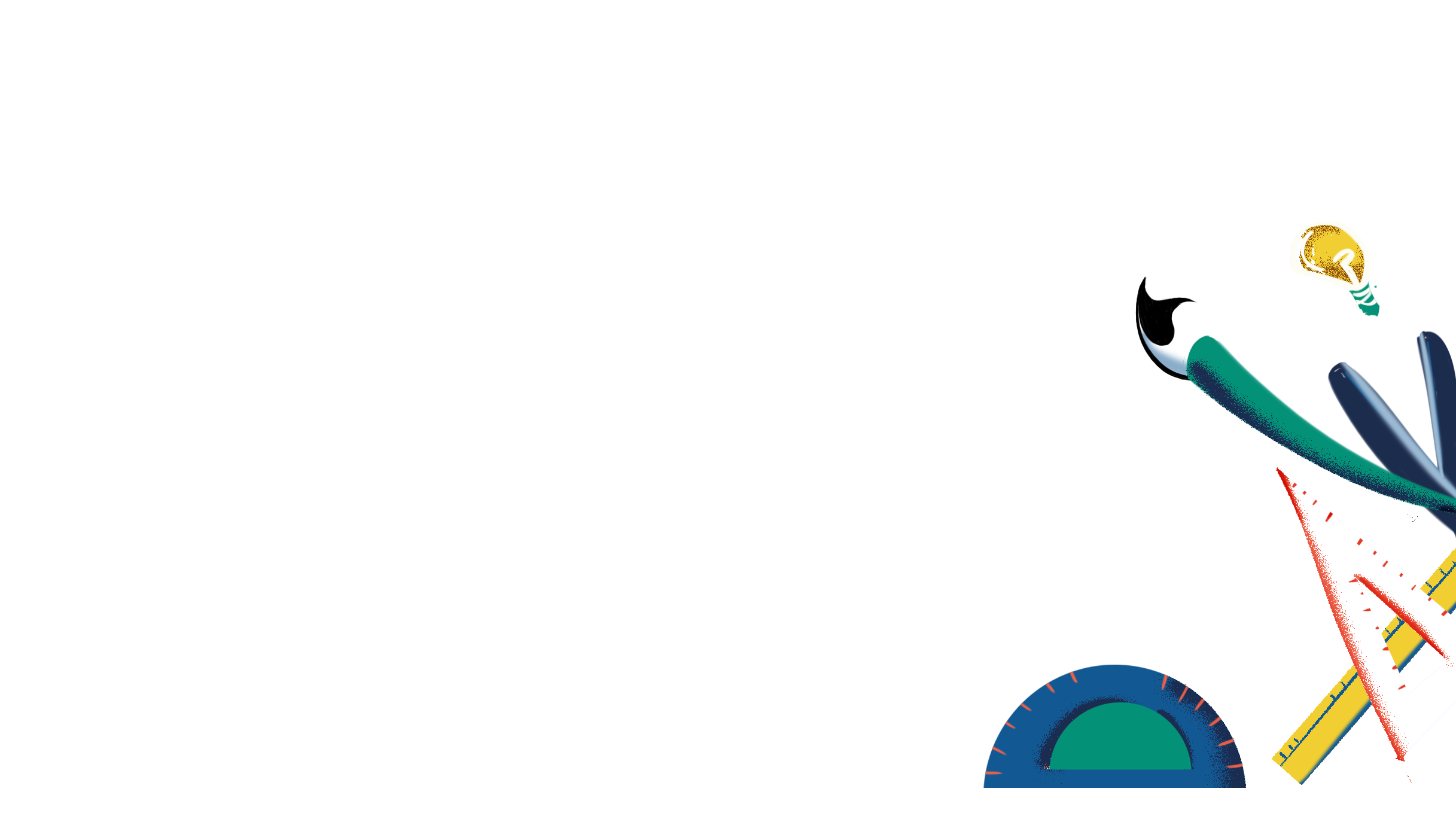 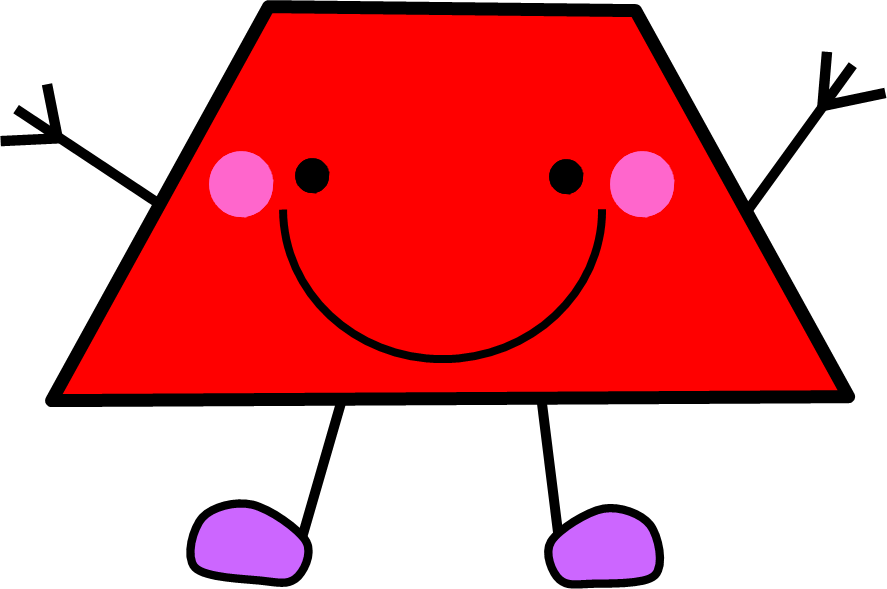 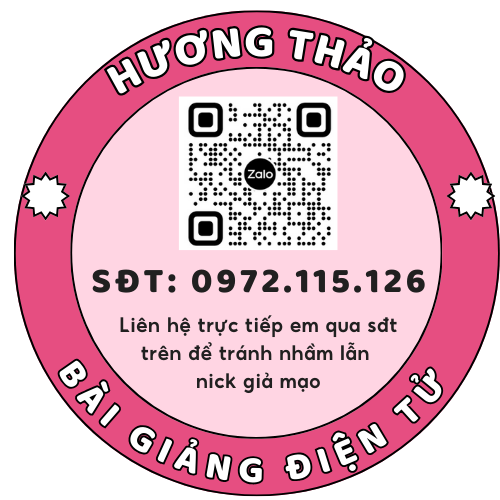 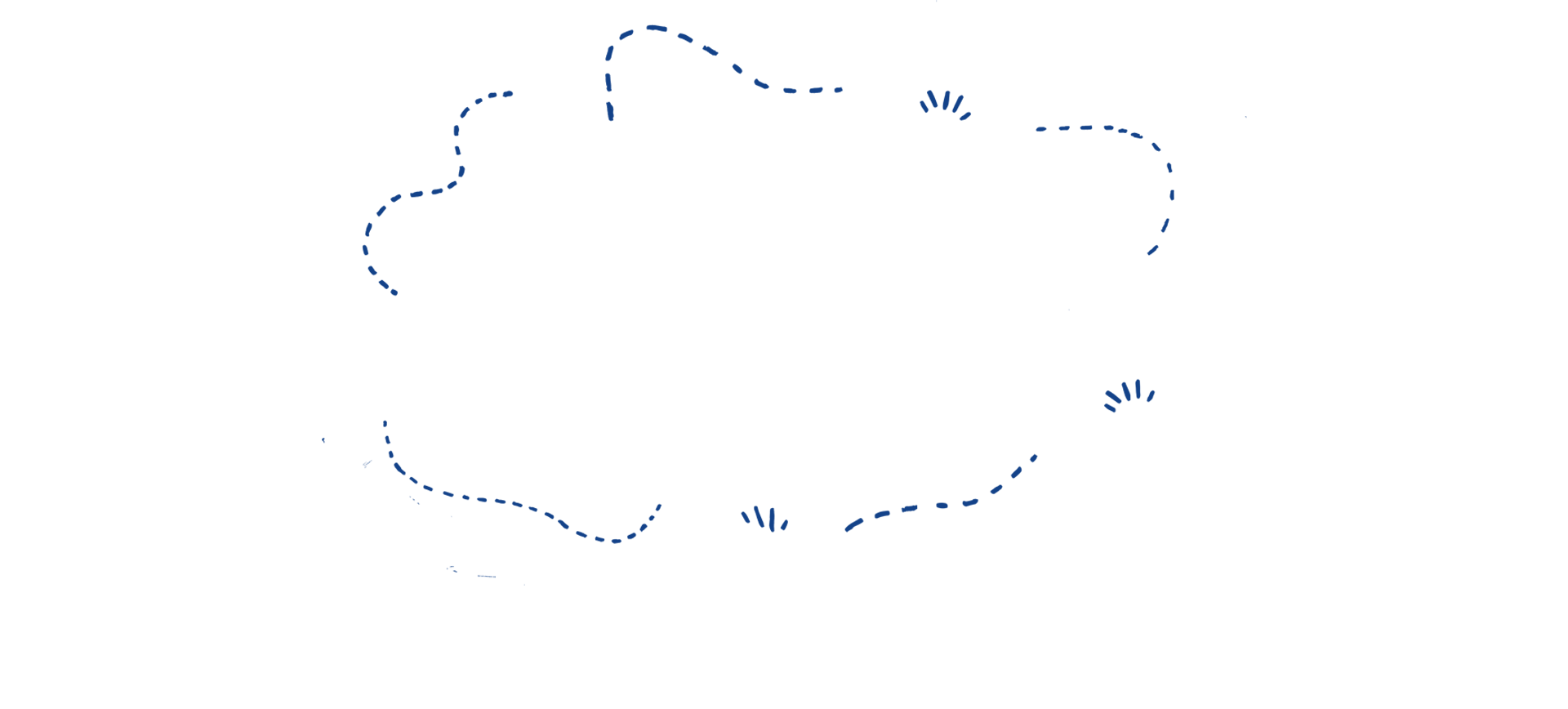 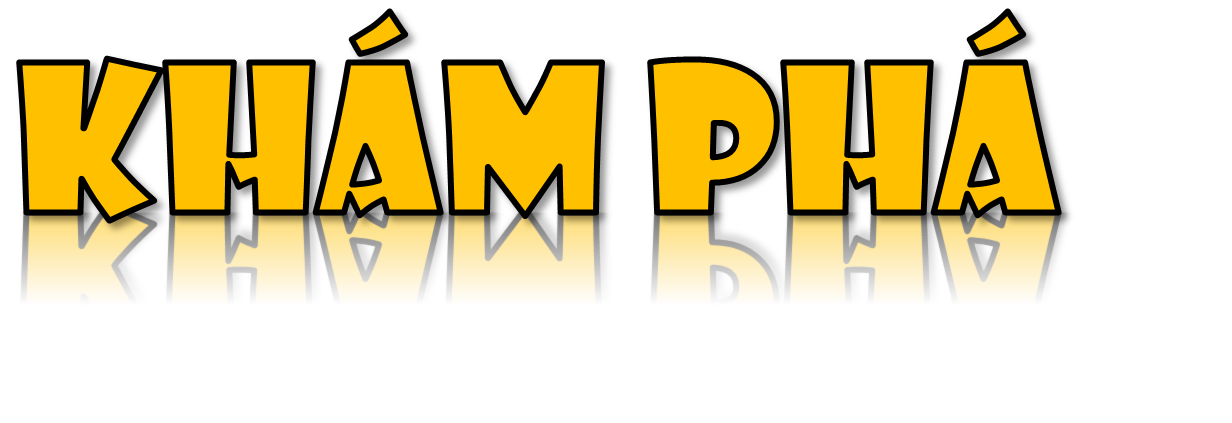 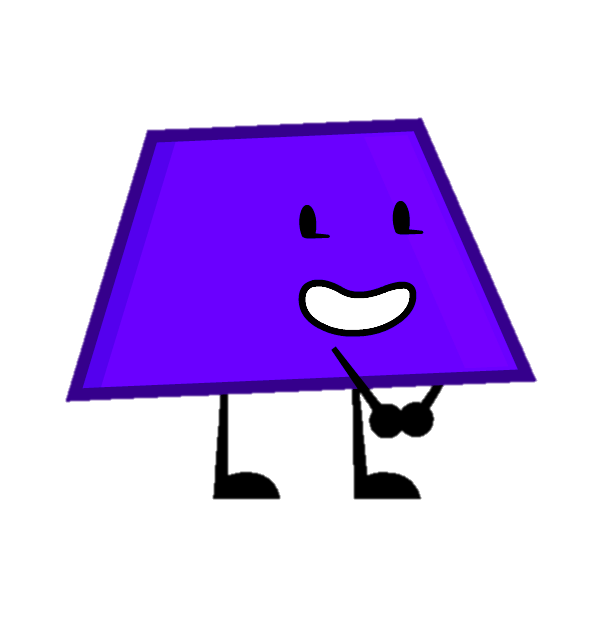 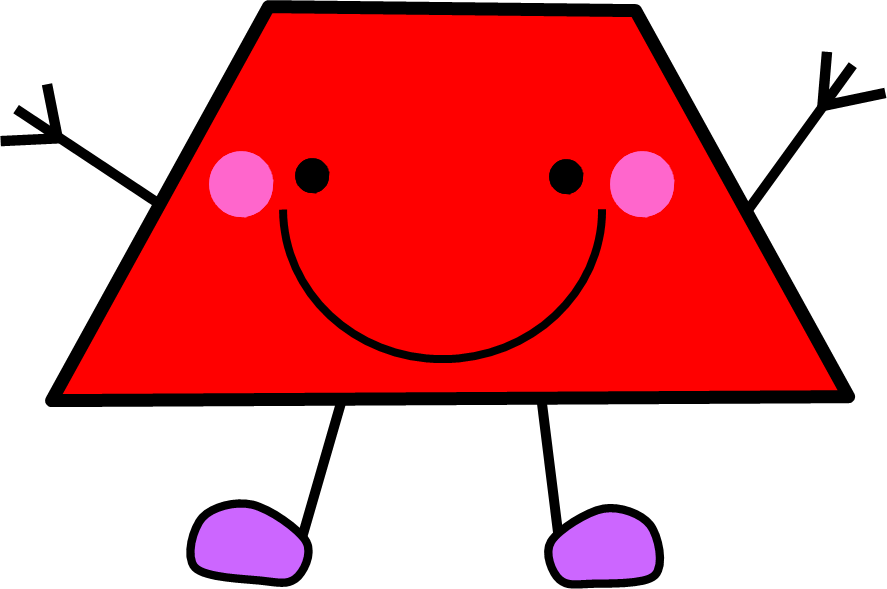 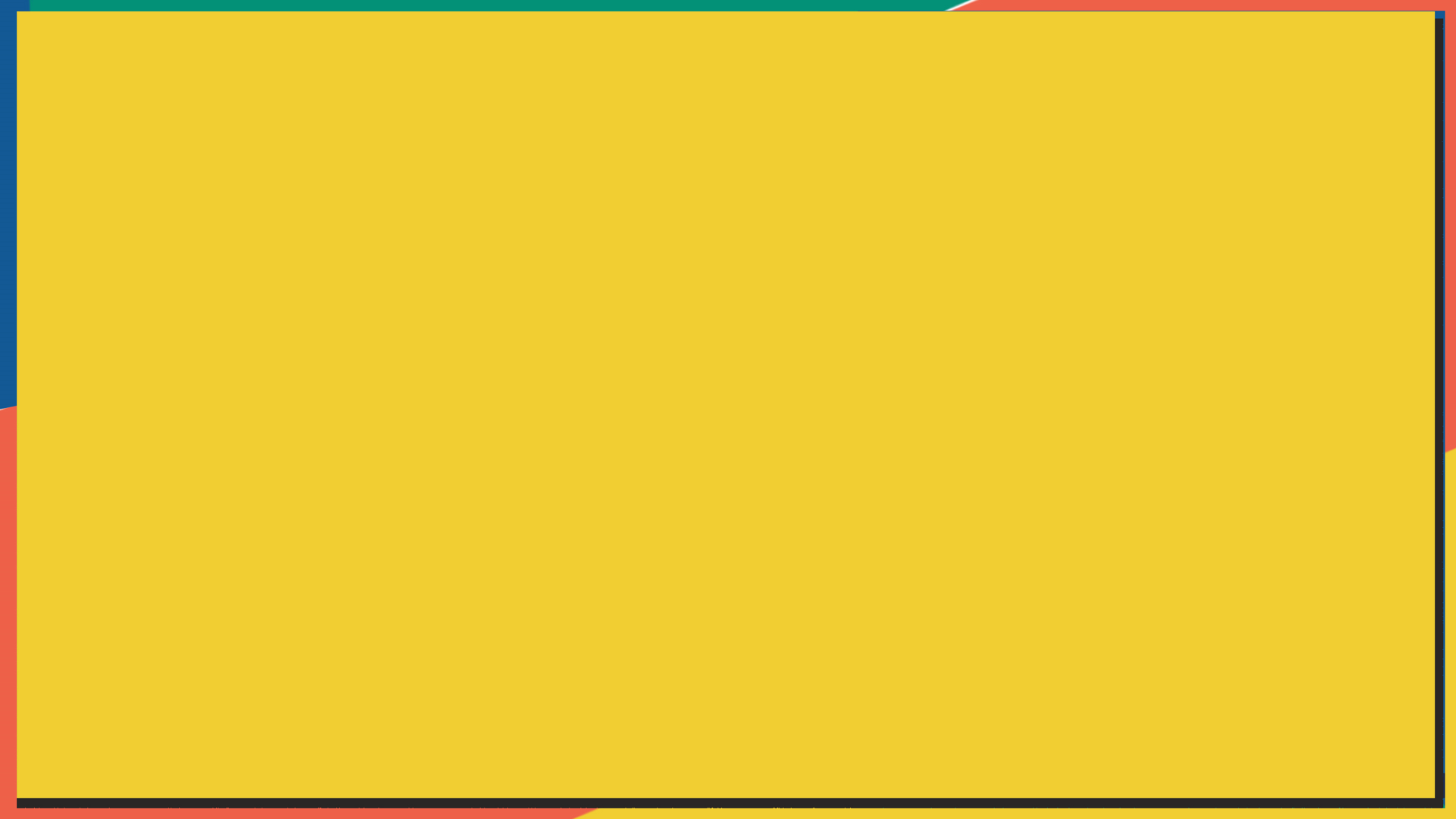 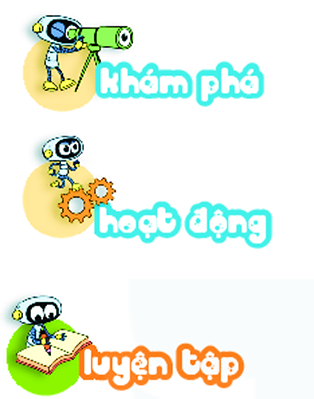 Hình thang
Tên gọi hình thang có phải xuất phát từ hình cái thang không nhỉ?
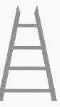 Một ô kính có dạng tam giác tù, nhưng ô kính còn lại có dạng hình gì nhỉ?
Ô kính còn lại có dạng hình thang, Mai à?
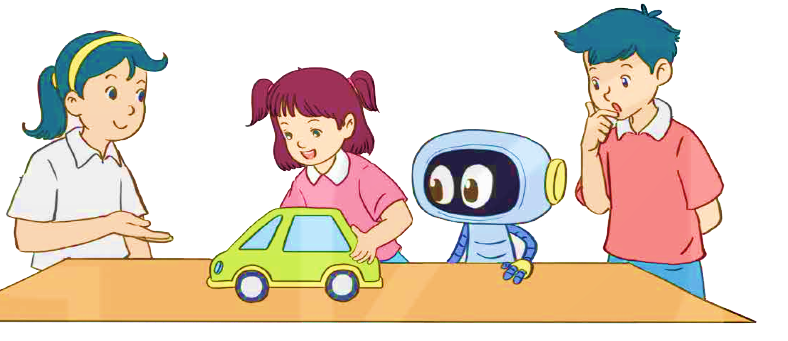 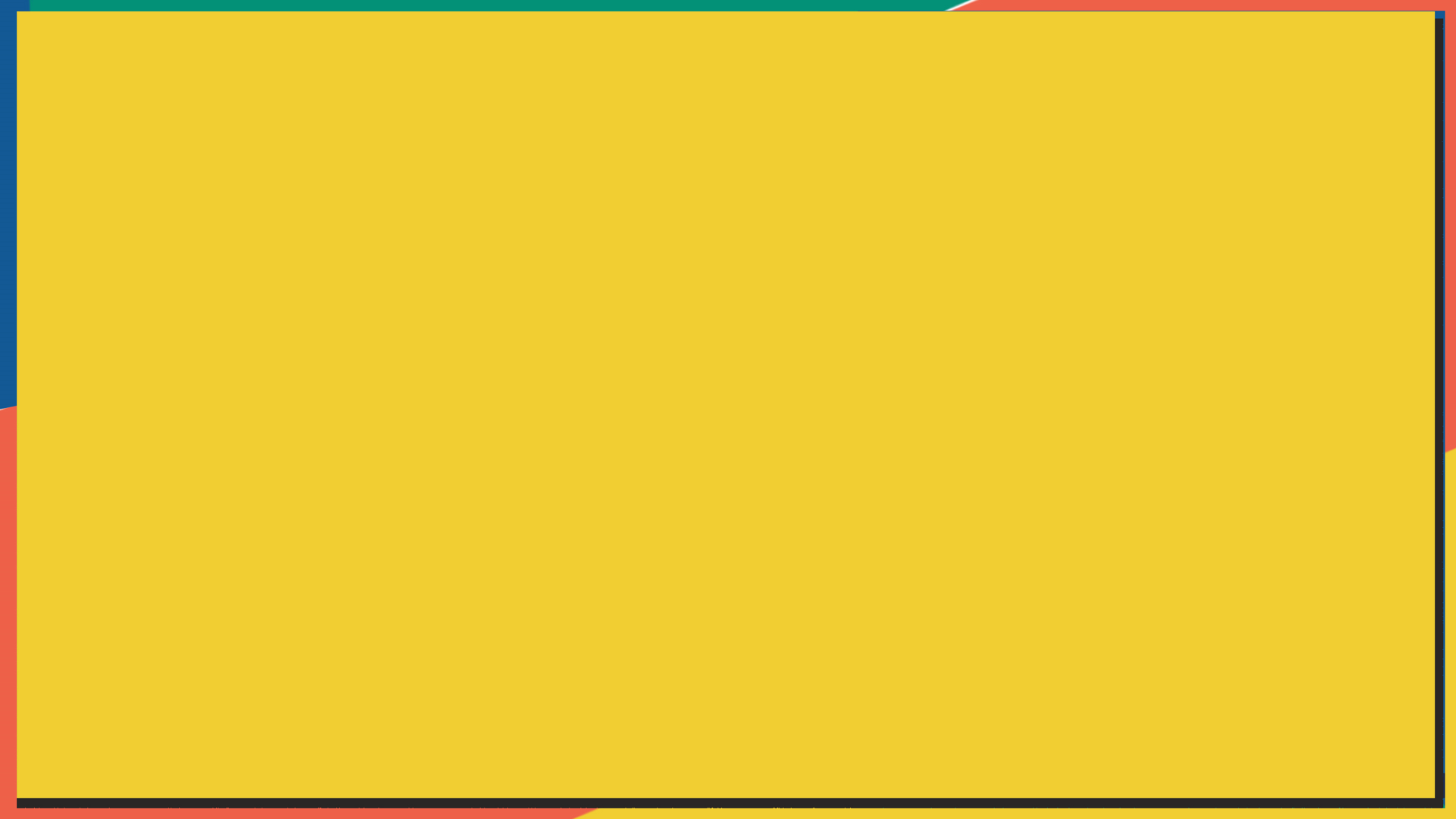 a)
B
A
D
C
Hình thang
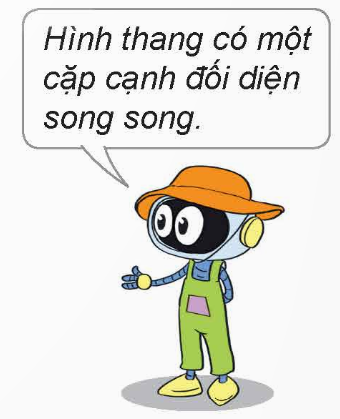 Hình thang ABCD có:
• Cạnh đáy AB và cạnh đáy DC. Cạnh bên AD và cạnh bên BC.
• Hai cạnh đáy là hai cạnh đối diện song song.
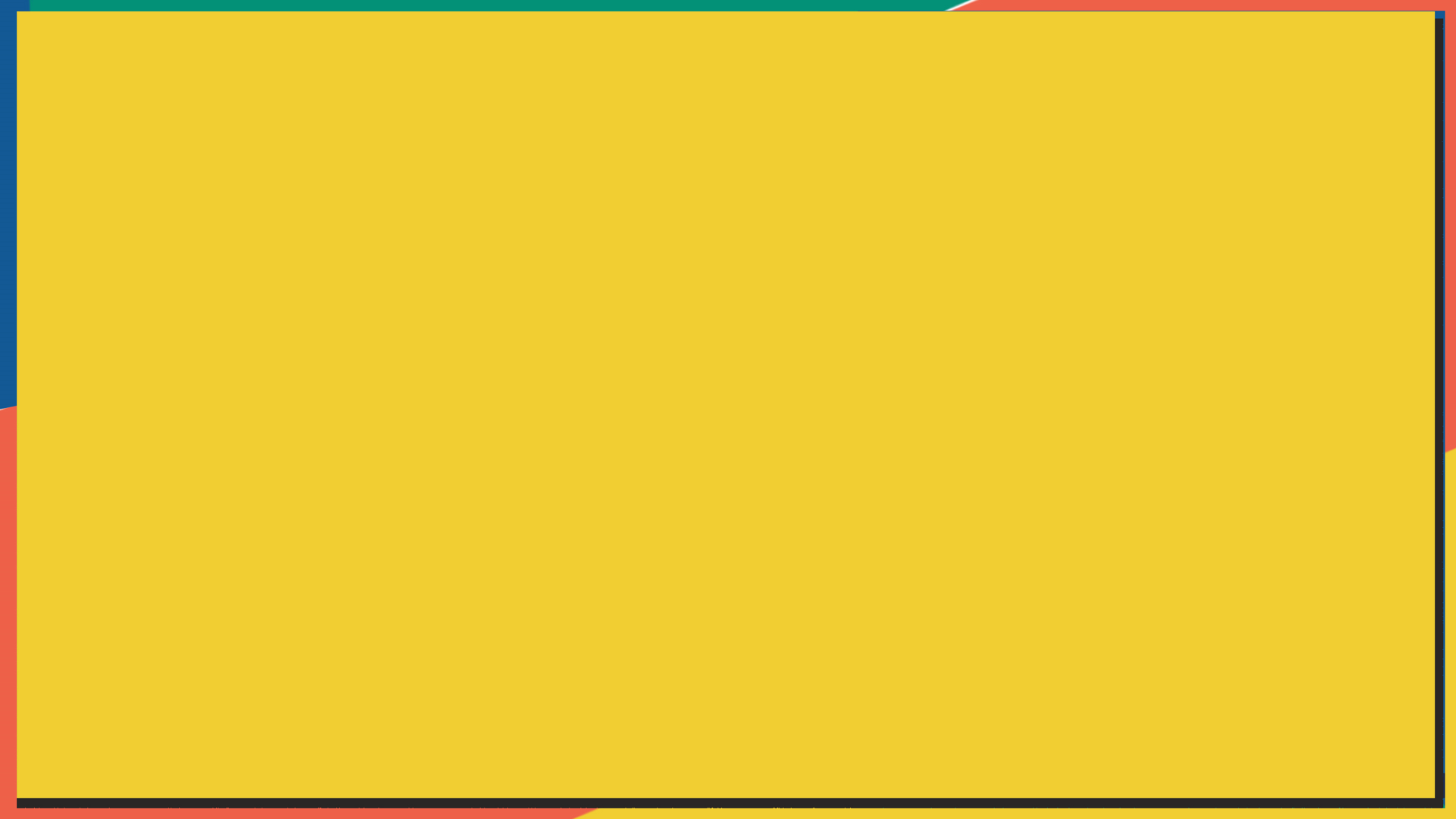 B
A
b) Đường cao của hình thang
AH vuông góc với DC.
AH là đường cao.
Độ dài AH là chiều cao.
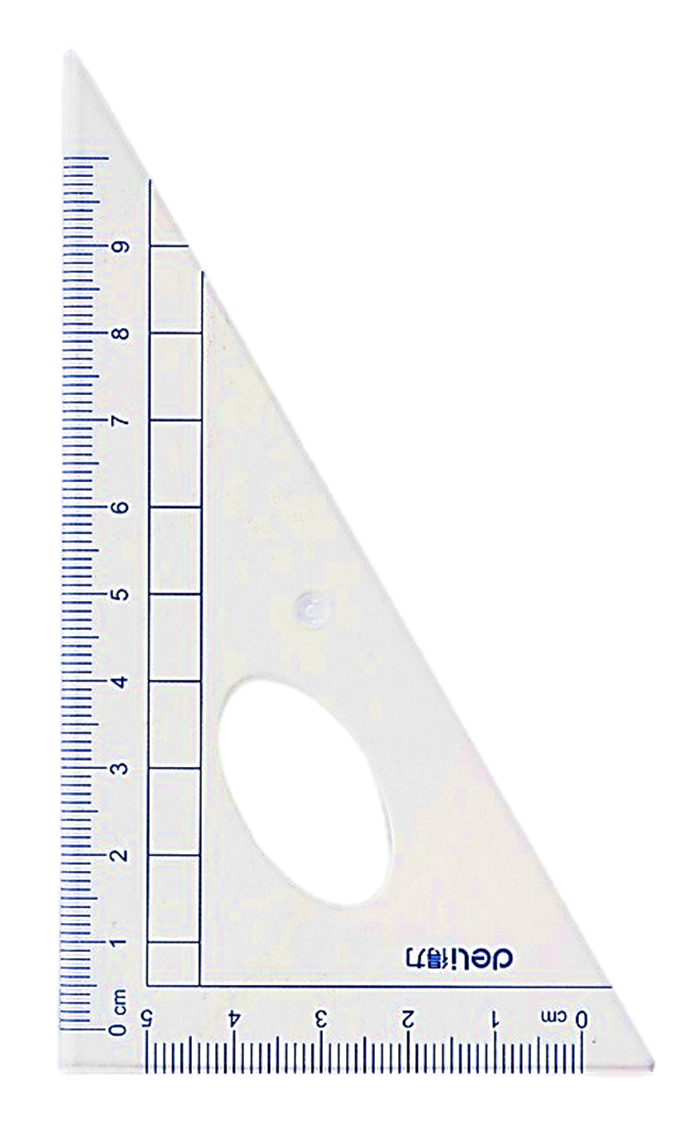 D
C
H
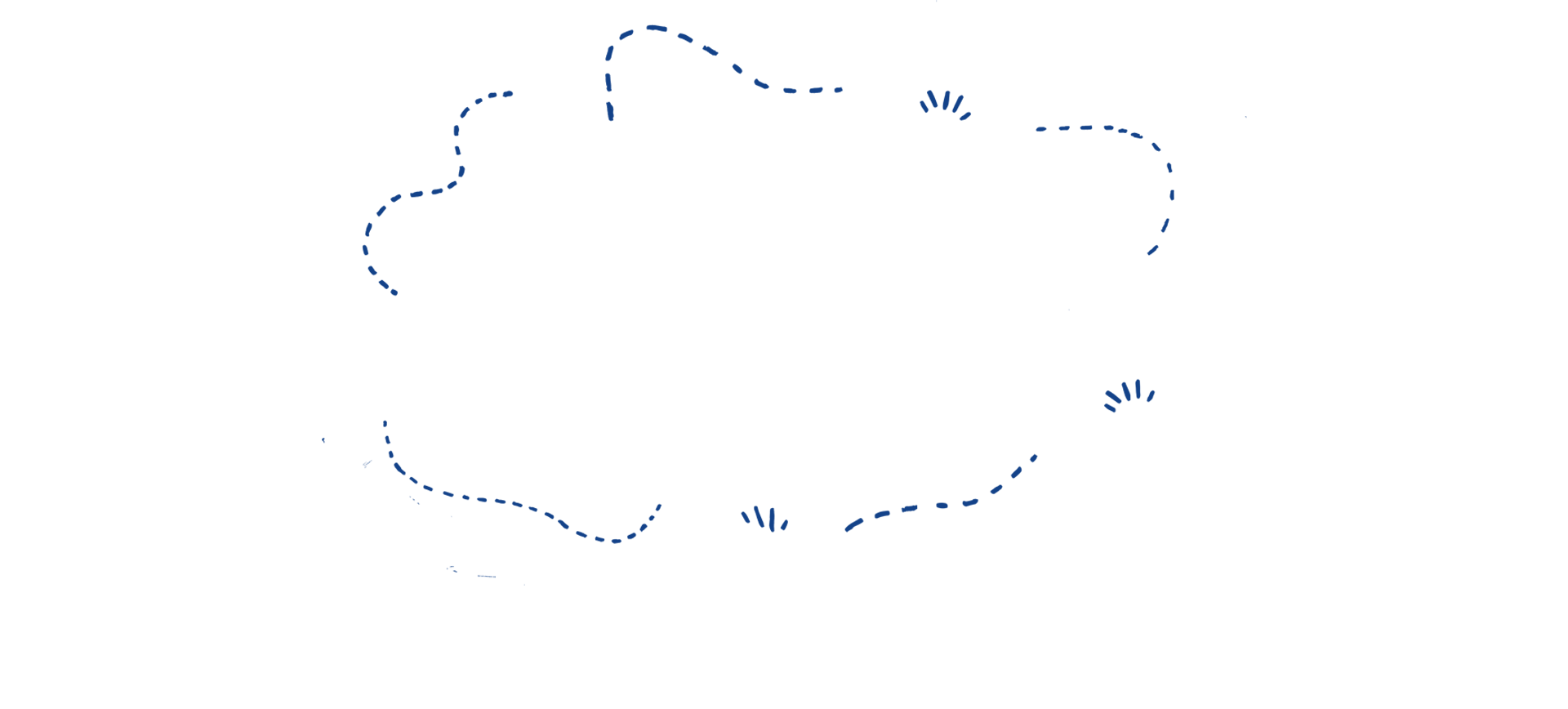 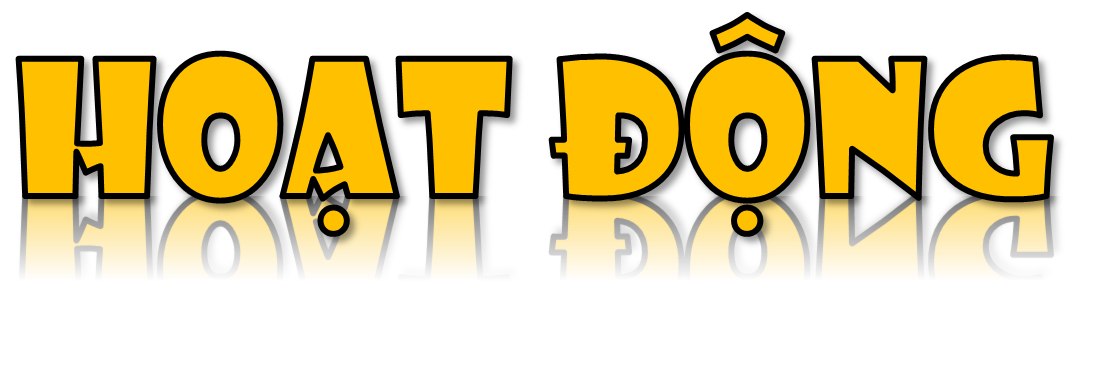 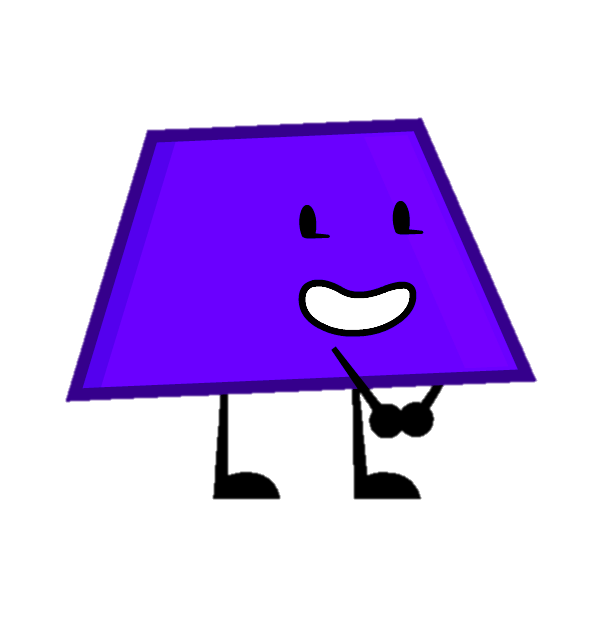 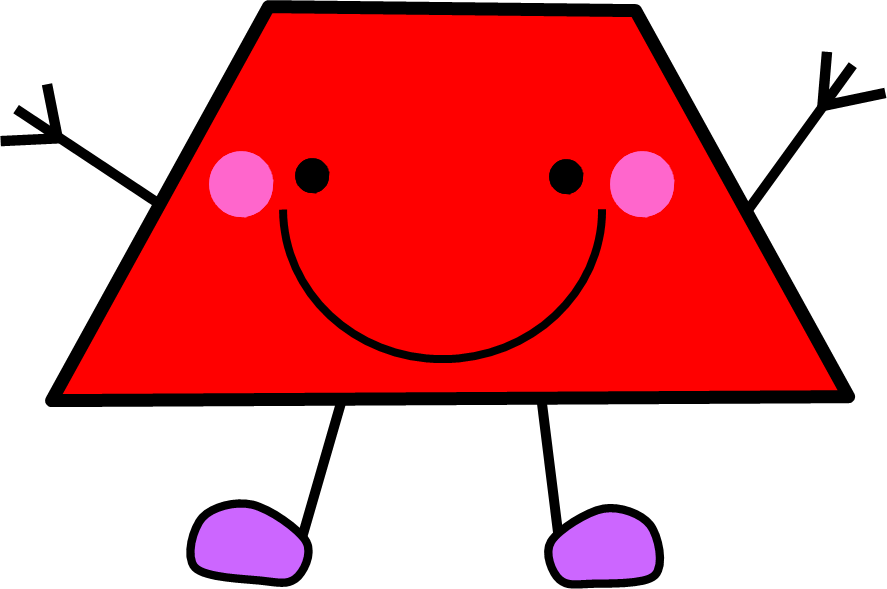 1.Trong các hình dưới đây, hình nào là hình thang?
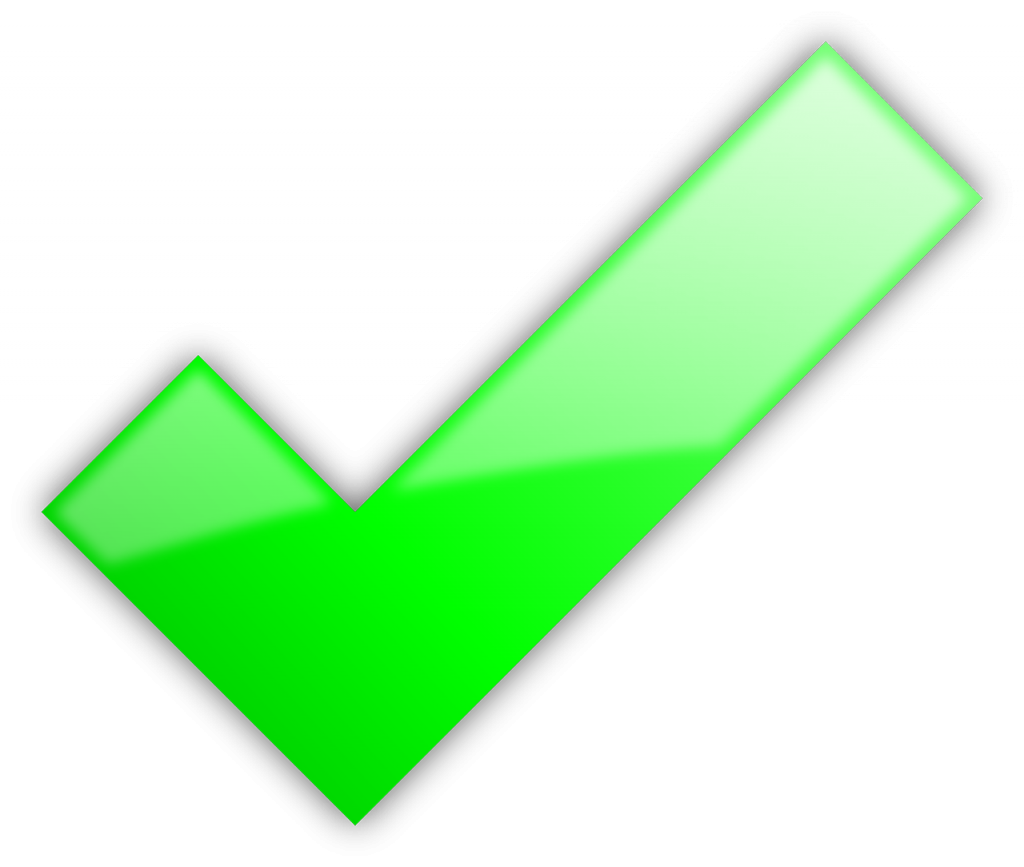 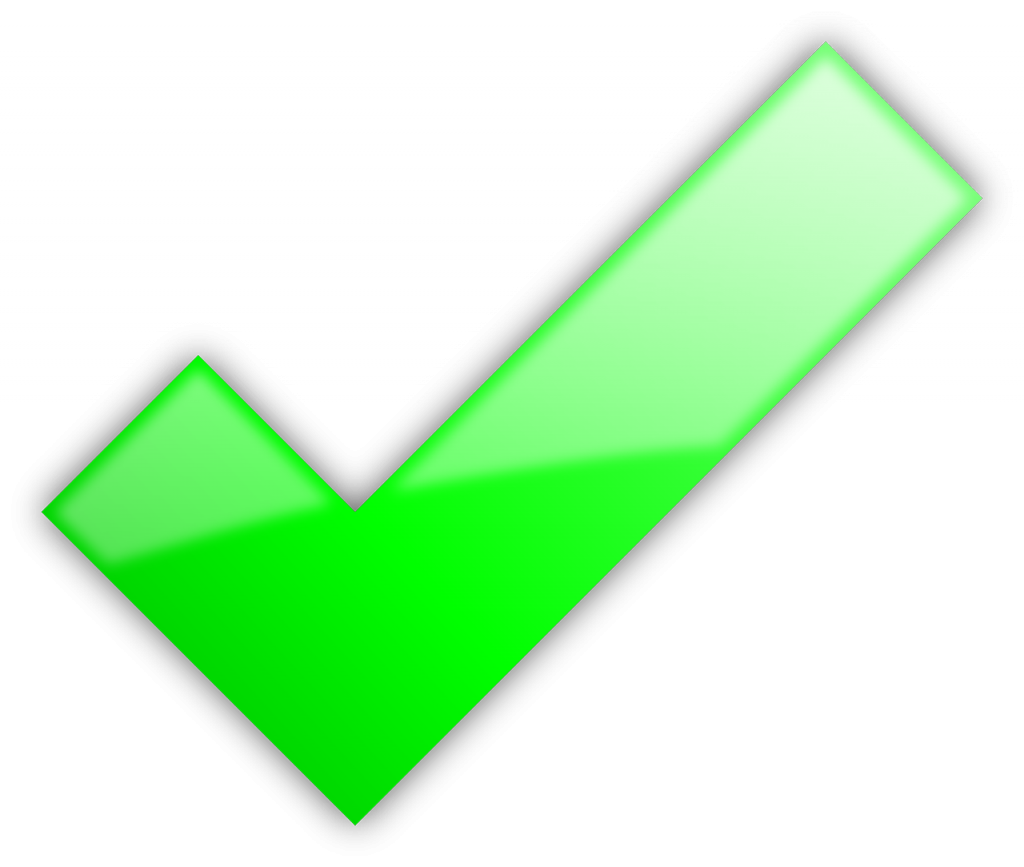 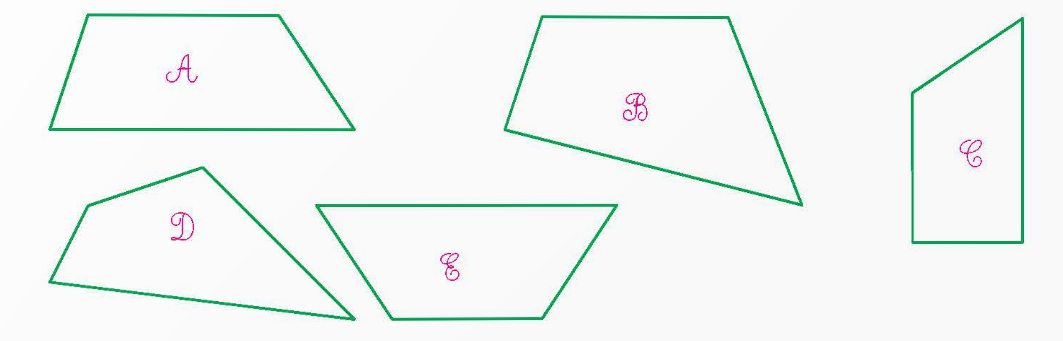 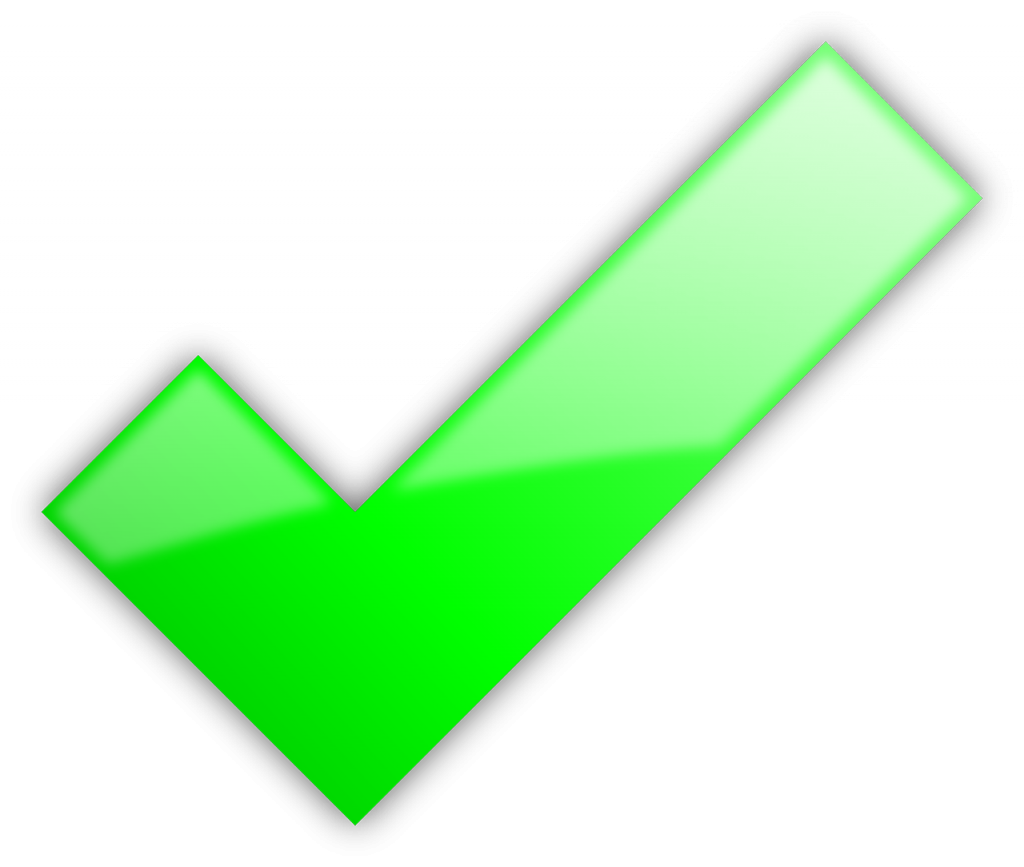 Dưới đây là một số hình ảnh thực tế có dạng hình thang. Em hãy tìm thêm một số hình ảnh thực tế có dạng hình thang.
2
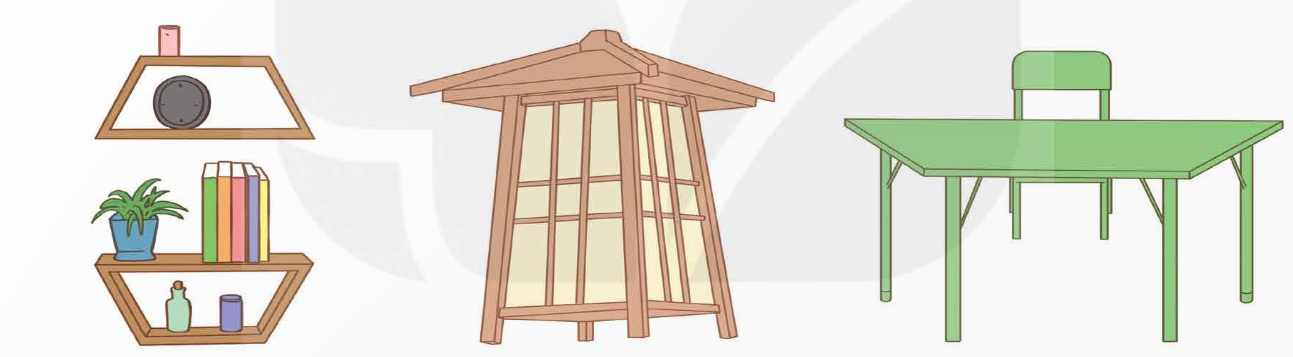 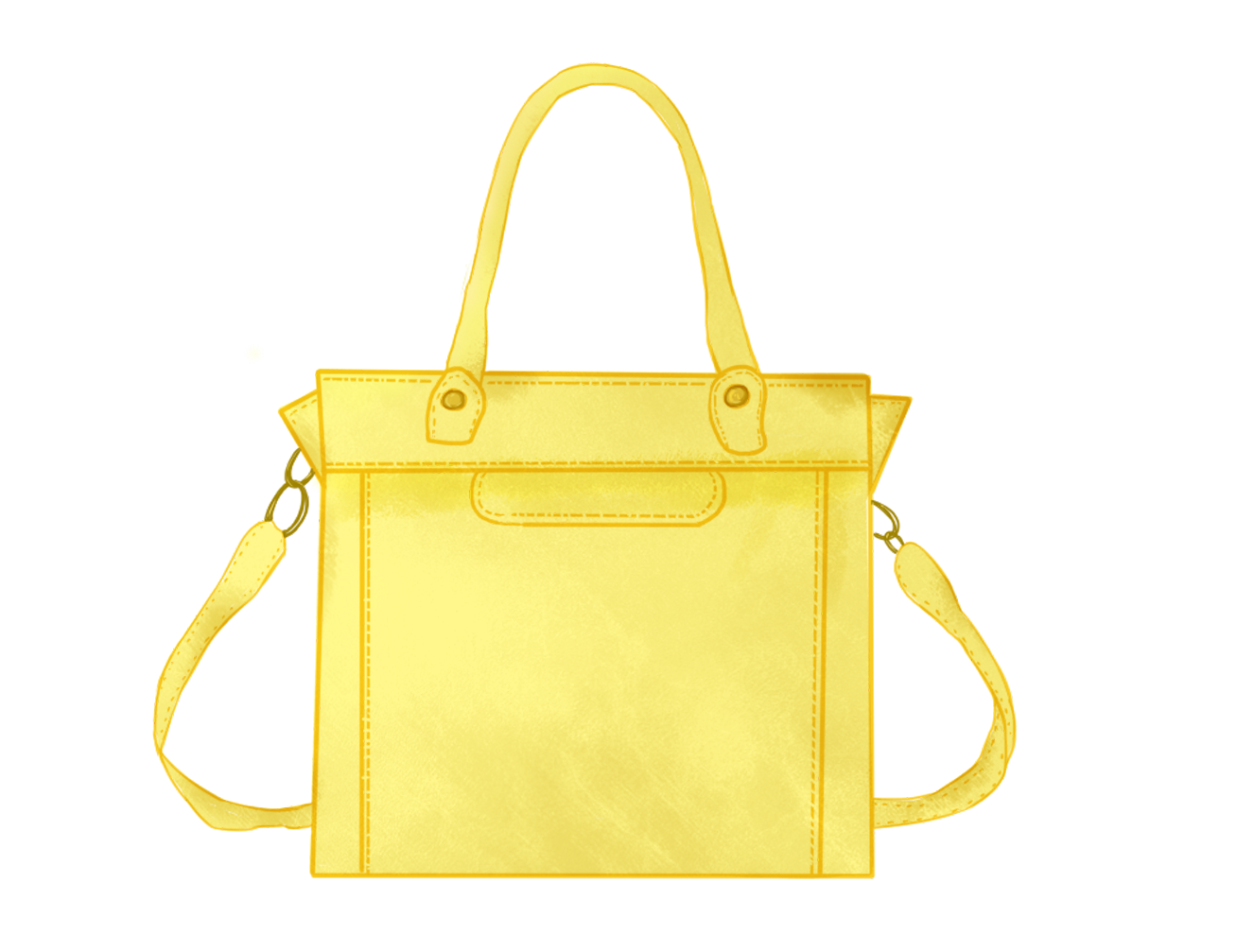 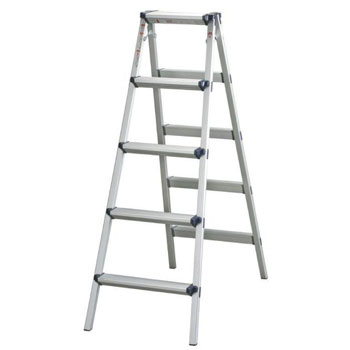 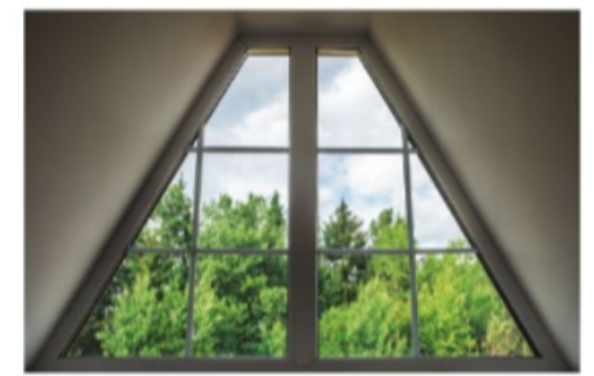 a) Hình thang vuông
3
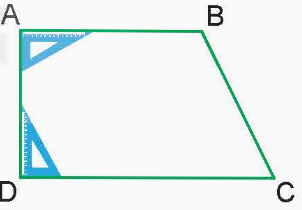 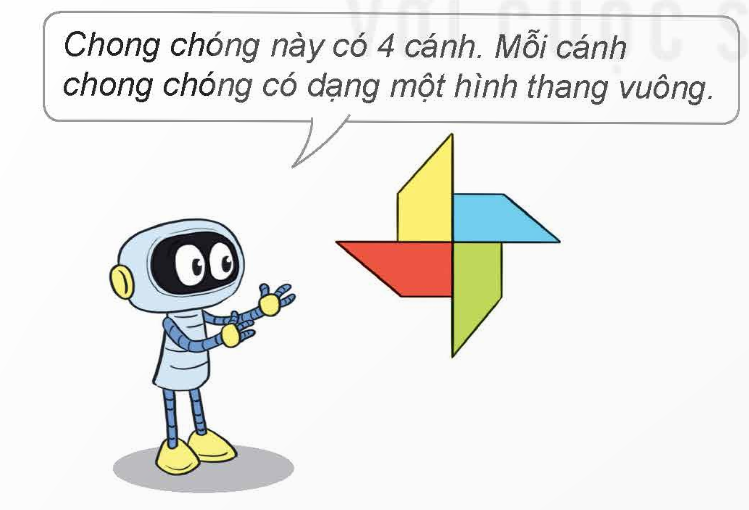 Hình thang vuông ABCD
Hình thang có một cạnh bên vuông góc với hai đáy gọi là hình thang vuông.
b) Sử dụng ê ke để kiểm tra xem mỗi hình thang bên có phải là hình thang vuông hay không.
3
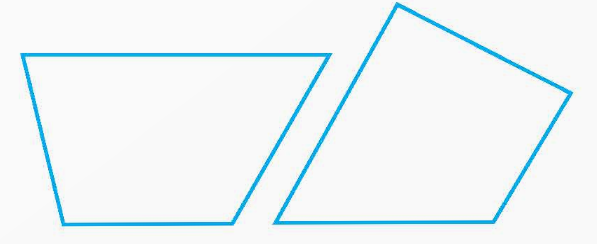 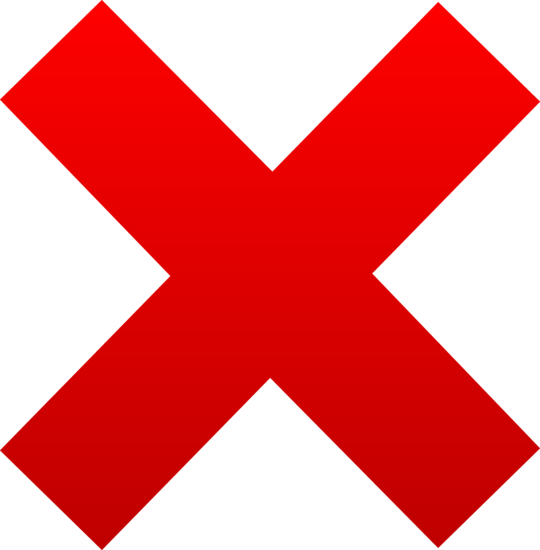 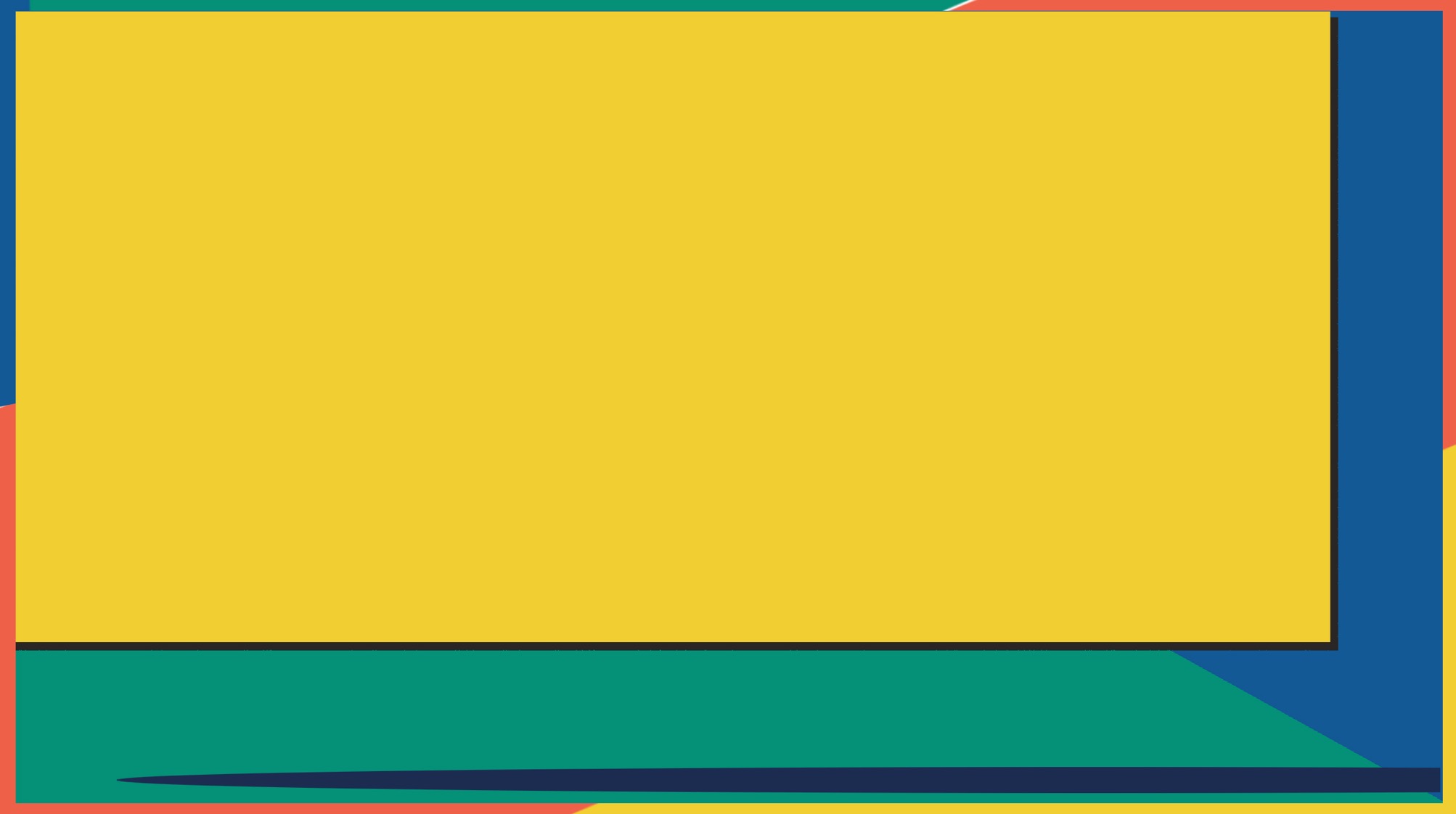 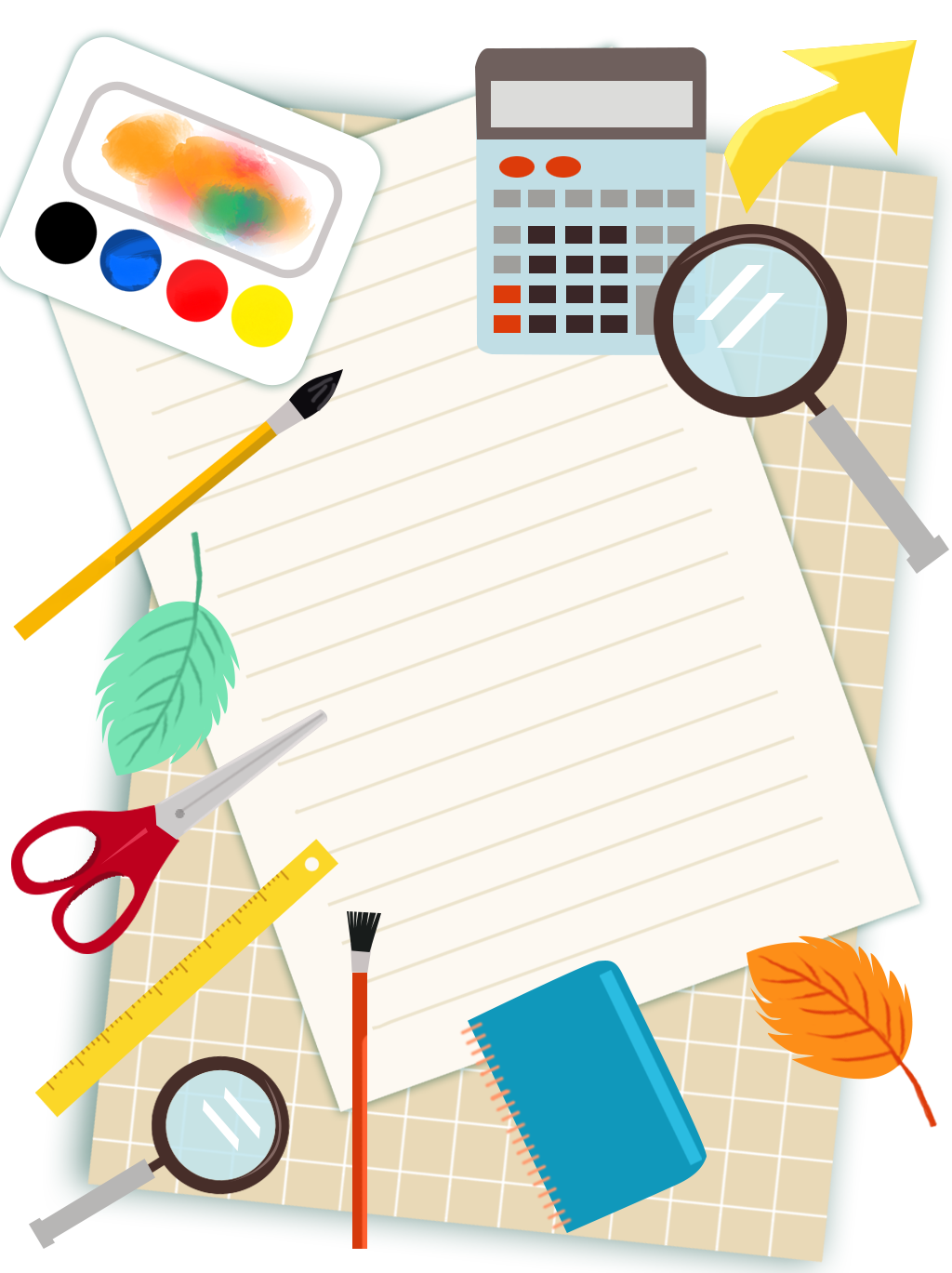 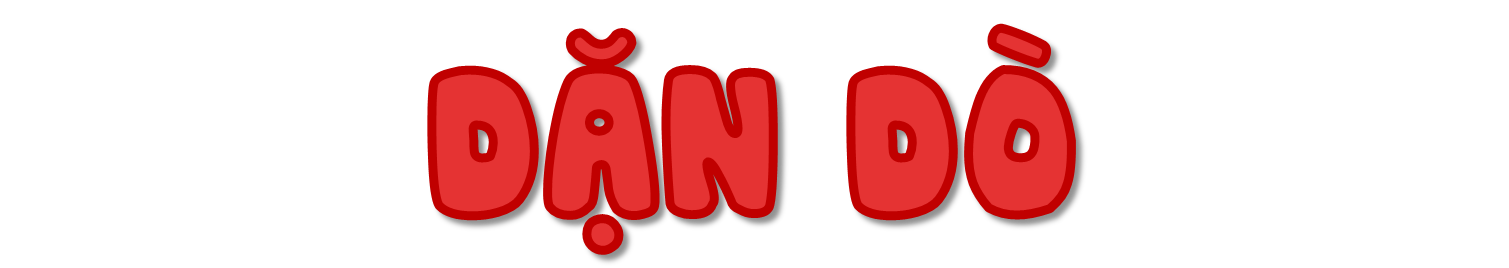 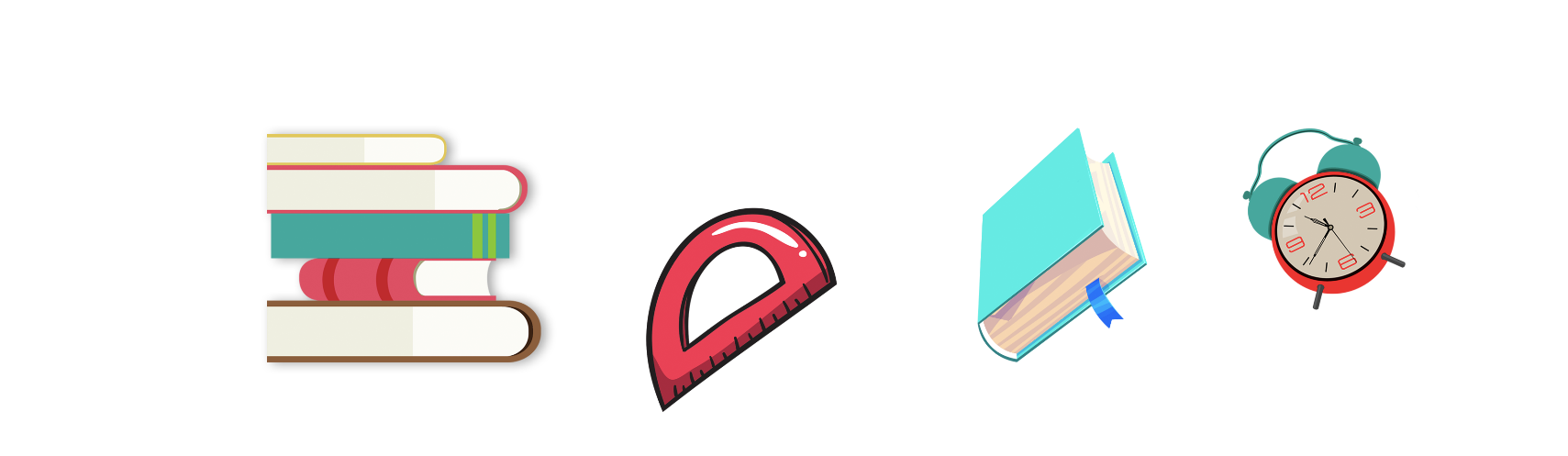 ………………………
…………………………
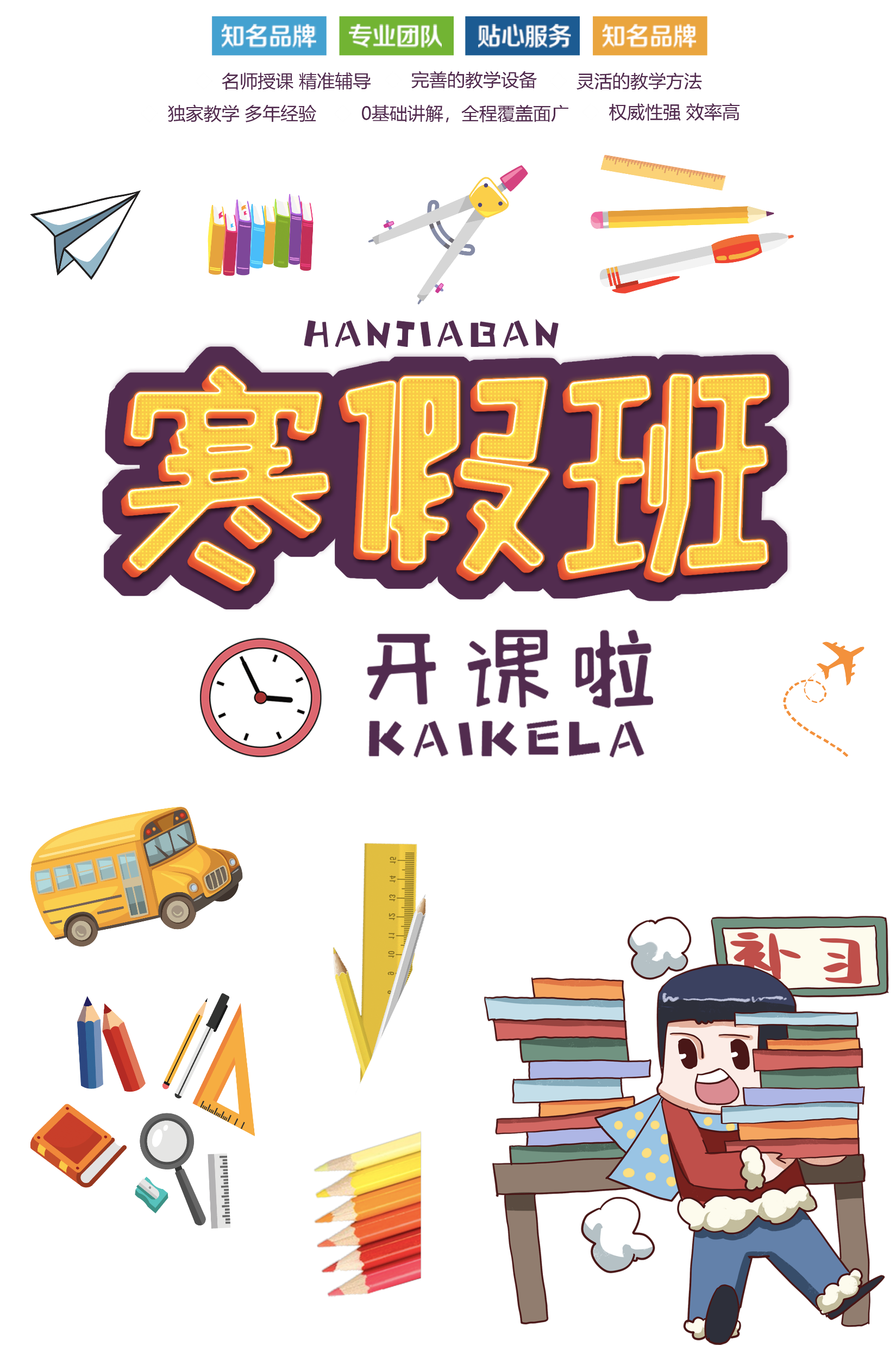 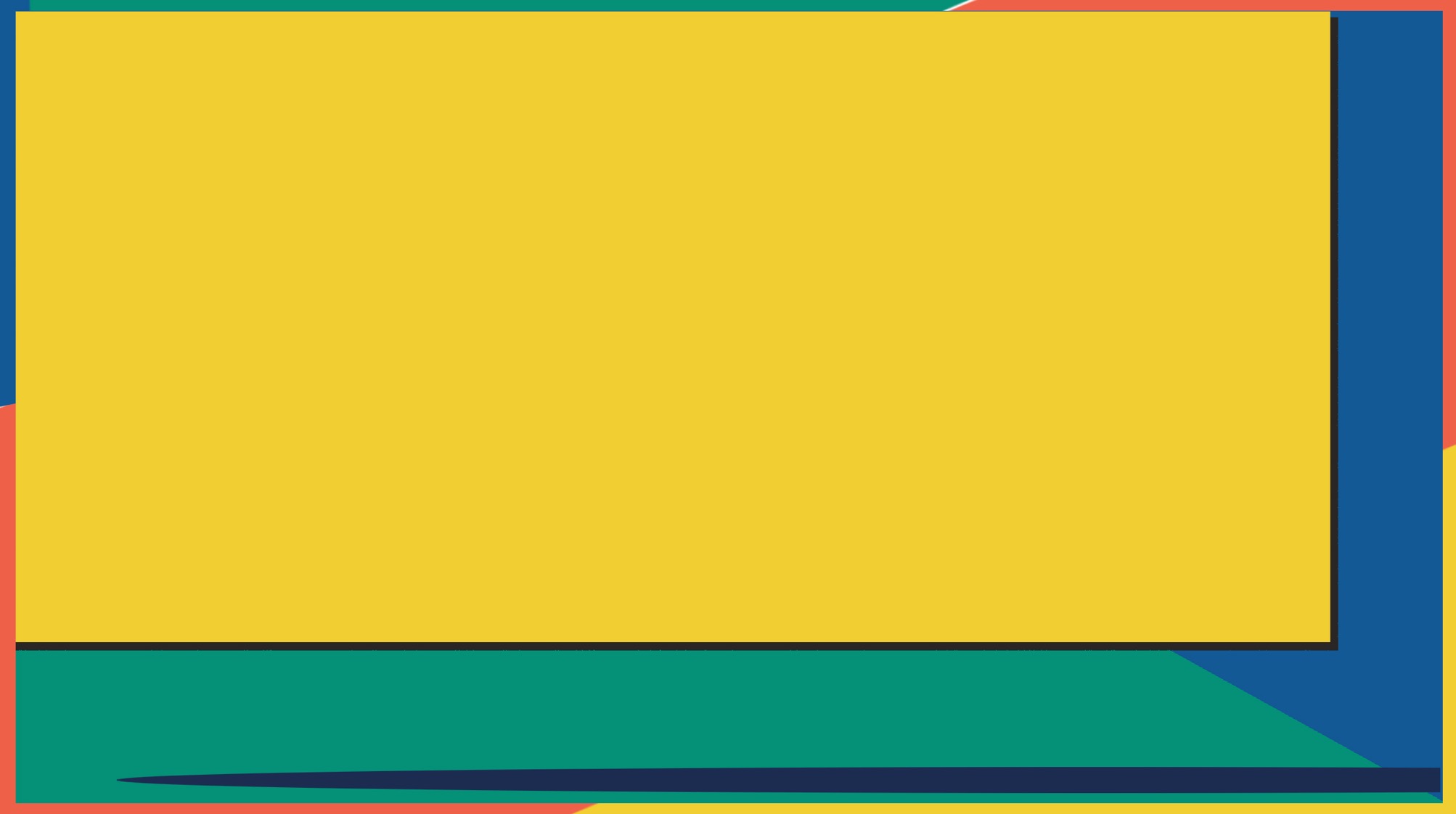 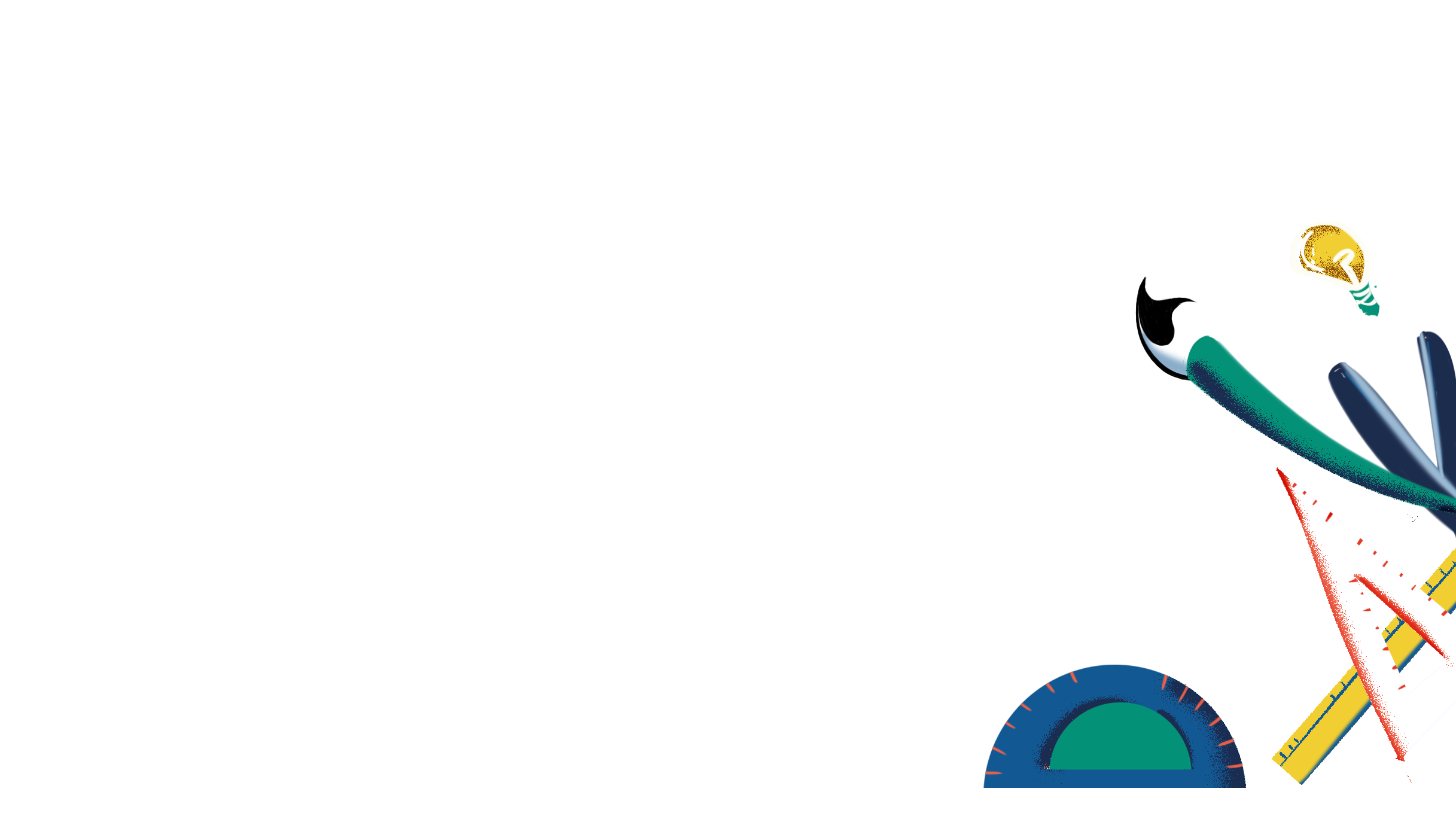 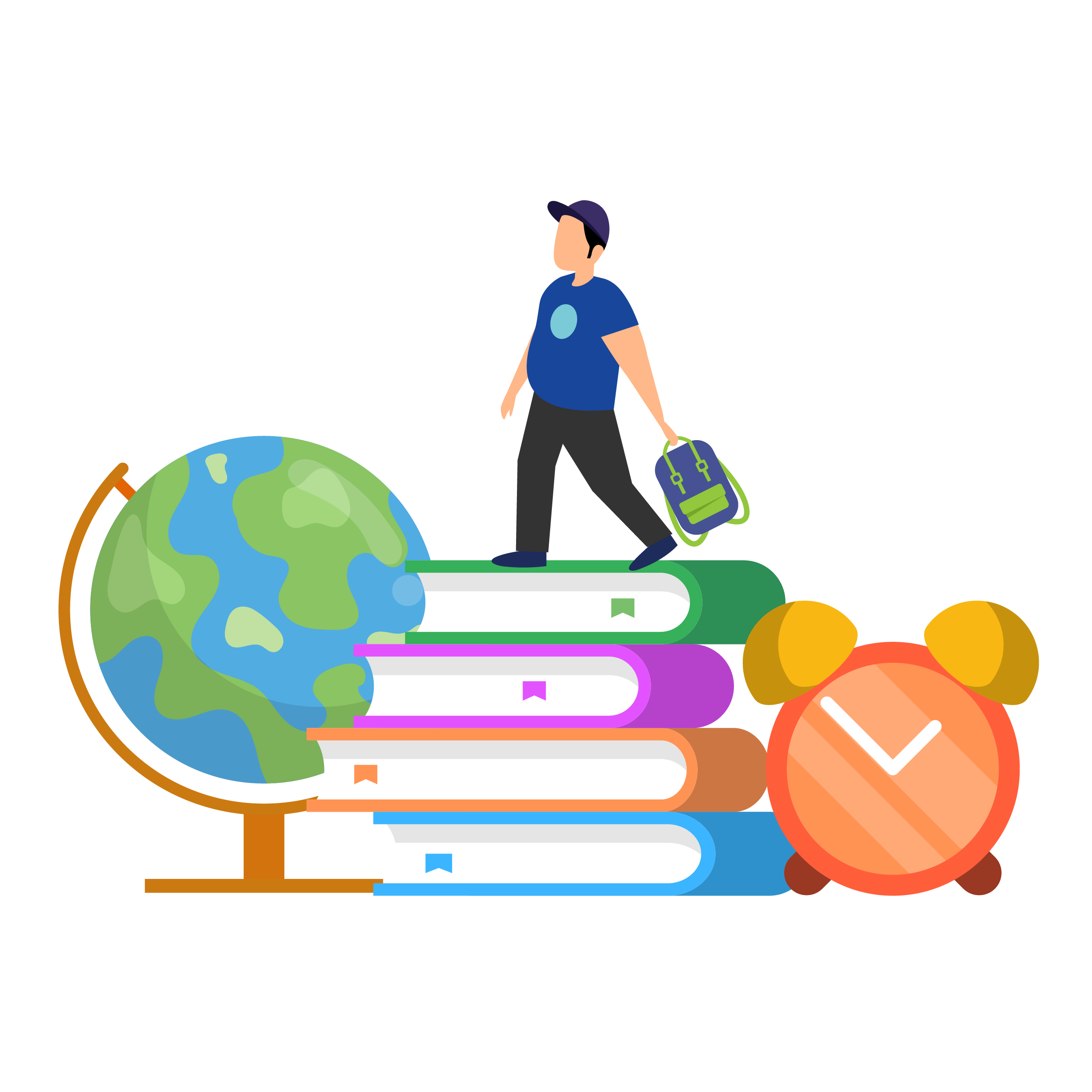 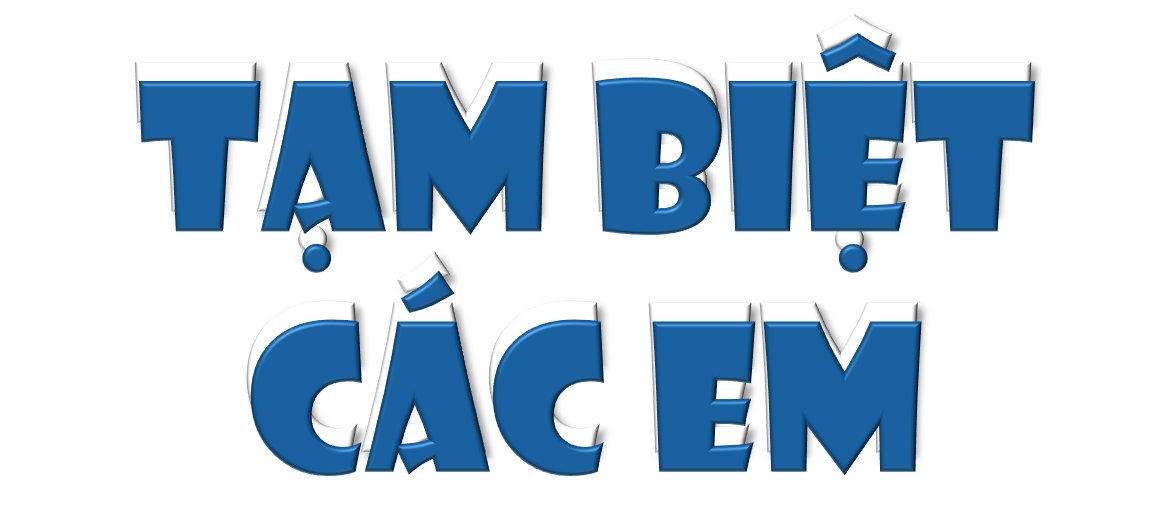